新北市災害防救深耕第2期計畫
105年第27次四方工作會議
105年4月26日(星期二) 14時
1
議程
一、主席致詞
二、管制事項報告                   
三、4月進度及5月預定工作報告   
四、預定工作配合事項說明
五、臨時動議
六、國際災例
七、主席結論
( 5分鐘)
(25分鐘)
(10分鐘)
(30分鐘)
(5分鐘)
(10分鐘)
(5分鐘)
2
一、主席致詞
3
二、管制事項報告
4
5
6
7
8
9
10
11
12
13
14
三、4月工作進度報告
       5月預定進度報告
15
4月份工作進度
16
105年度第1次實地輔導
區公所實地輔導期程-5月
區公所實地輔導期程-4月
截至4月底，已辦理26區公所實地輔導會議。
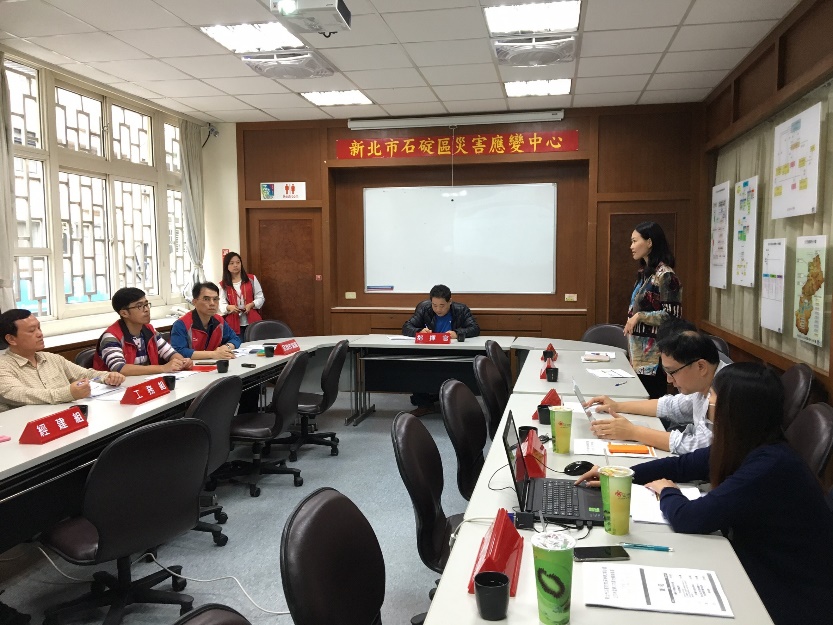 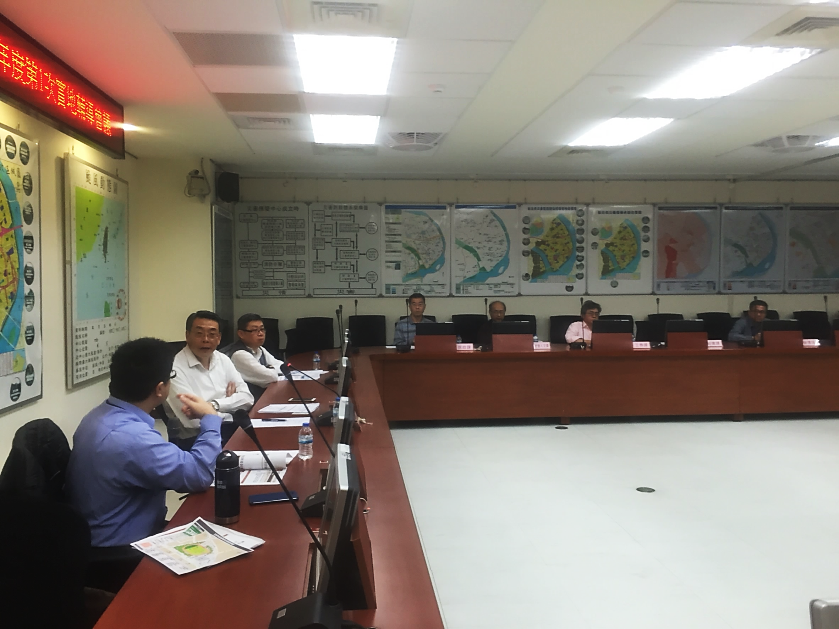 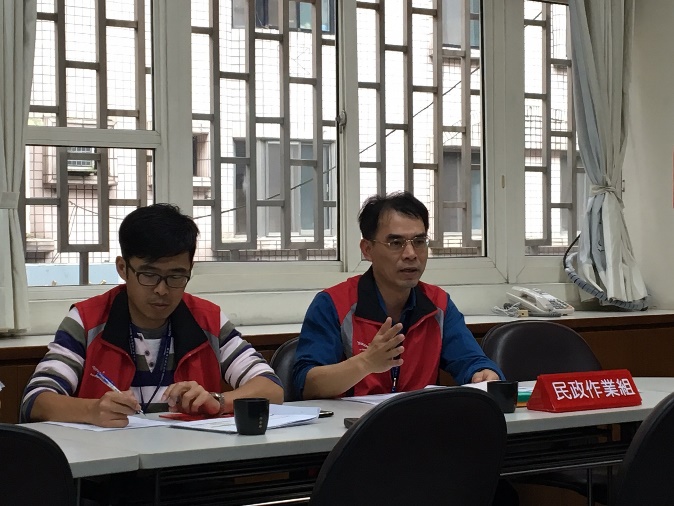 帶隊官說明歷次輔導問題
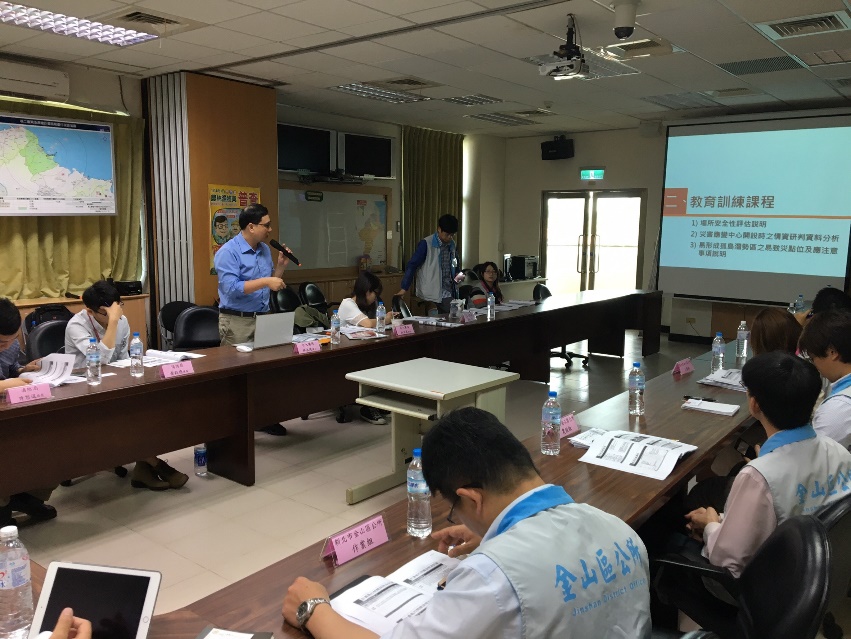 EOC掛設圖表討論
與區公所綜合座談
教育訓練課程
17
17
105年度第1次實地輔導
區公所提列問題-共通性問題
18
105年度第1次實地輔導
區公所提列問題-共通性問題
19
105年度第1次實地輔導
區公所提列問題-共通性問題
20
105年度第1次實地輔導
區公所提列問題-共通性問題
21
105年度第1次實地輔導
區公所提列問題-共通性問題
22
105年度第1次實地輔導
區公所提列問題-共通性問題
23
105年度第1次實地輔導
區公所提列問題-共通性問題
24
防災電子圖資進度說明
105年圖資產出項目
25
防災電子圖資進度說明
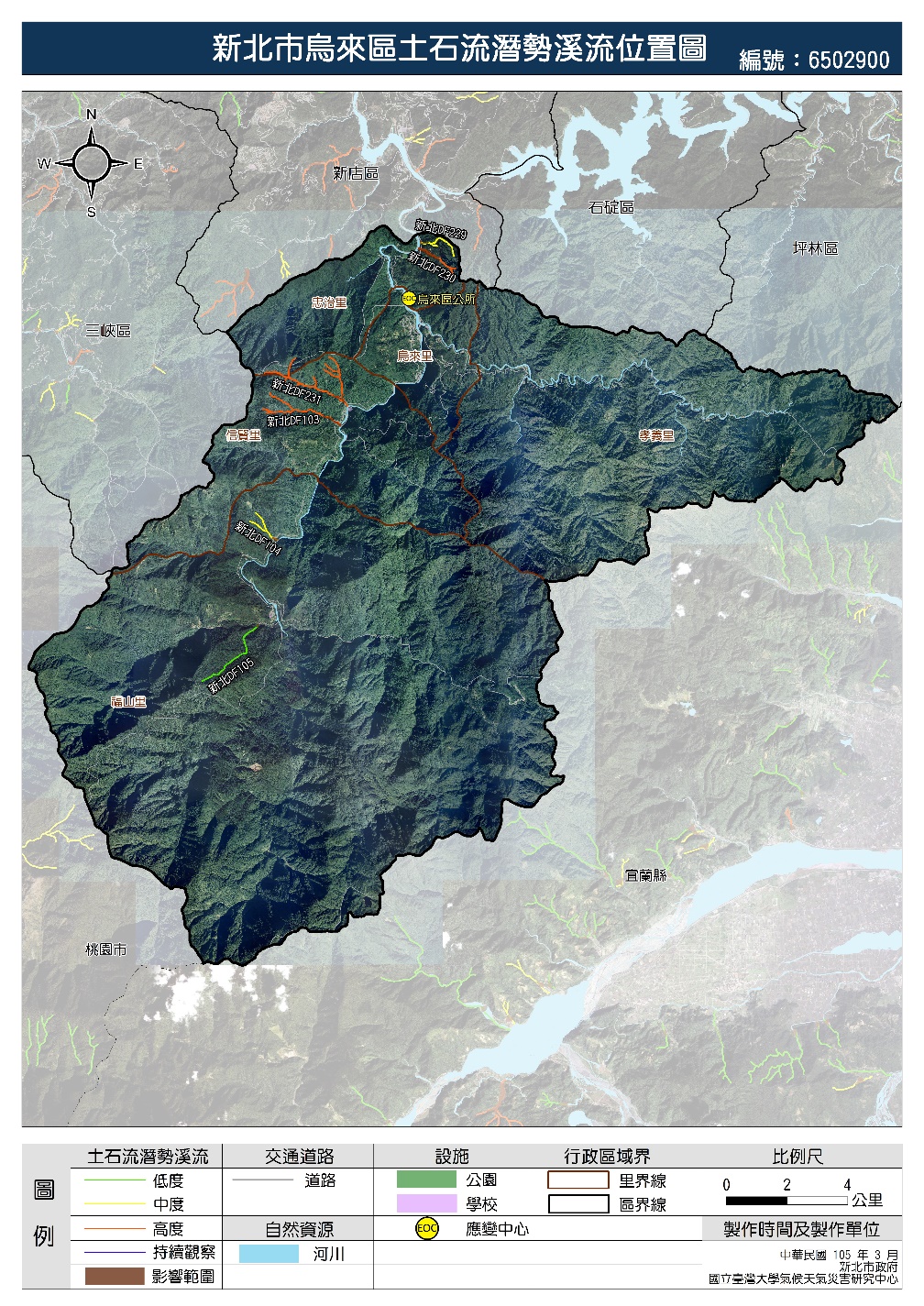 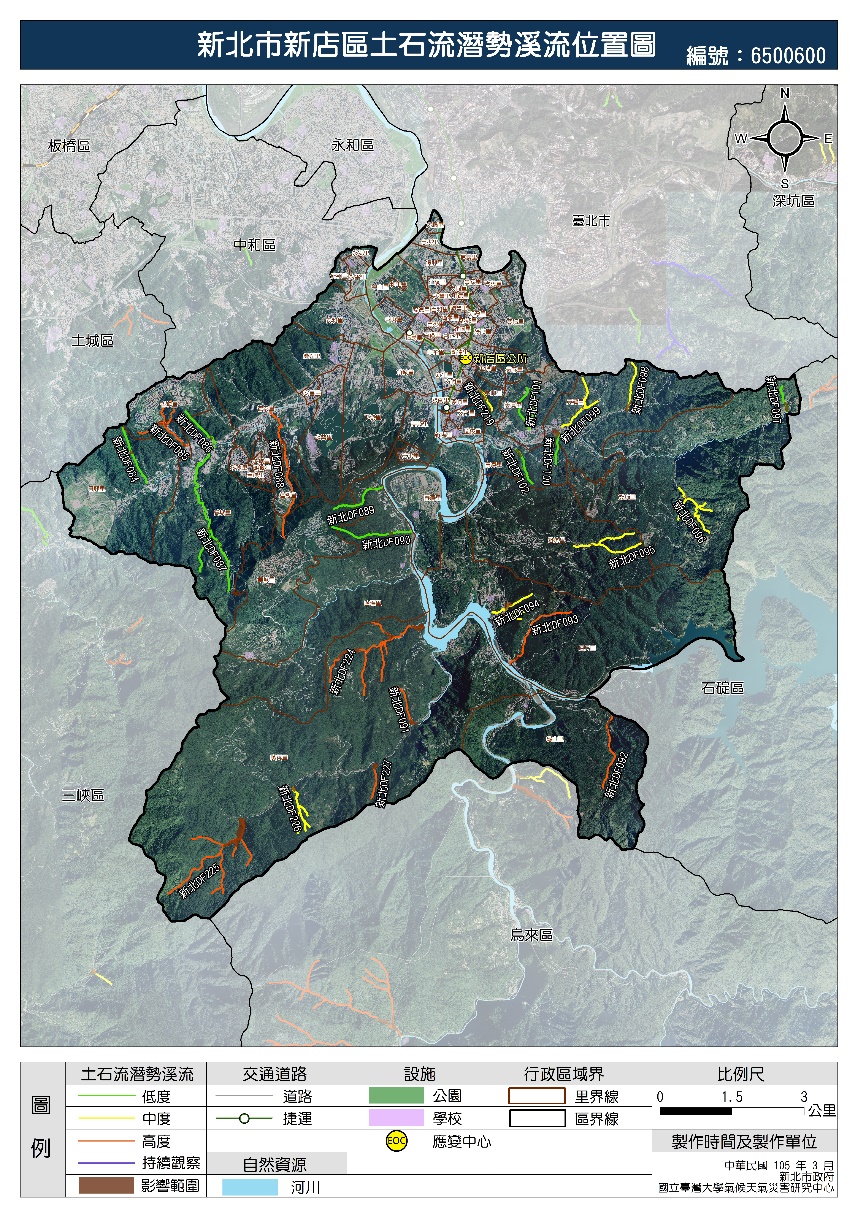 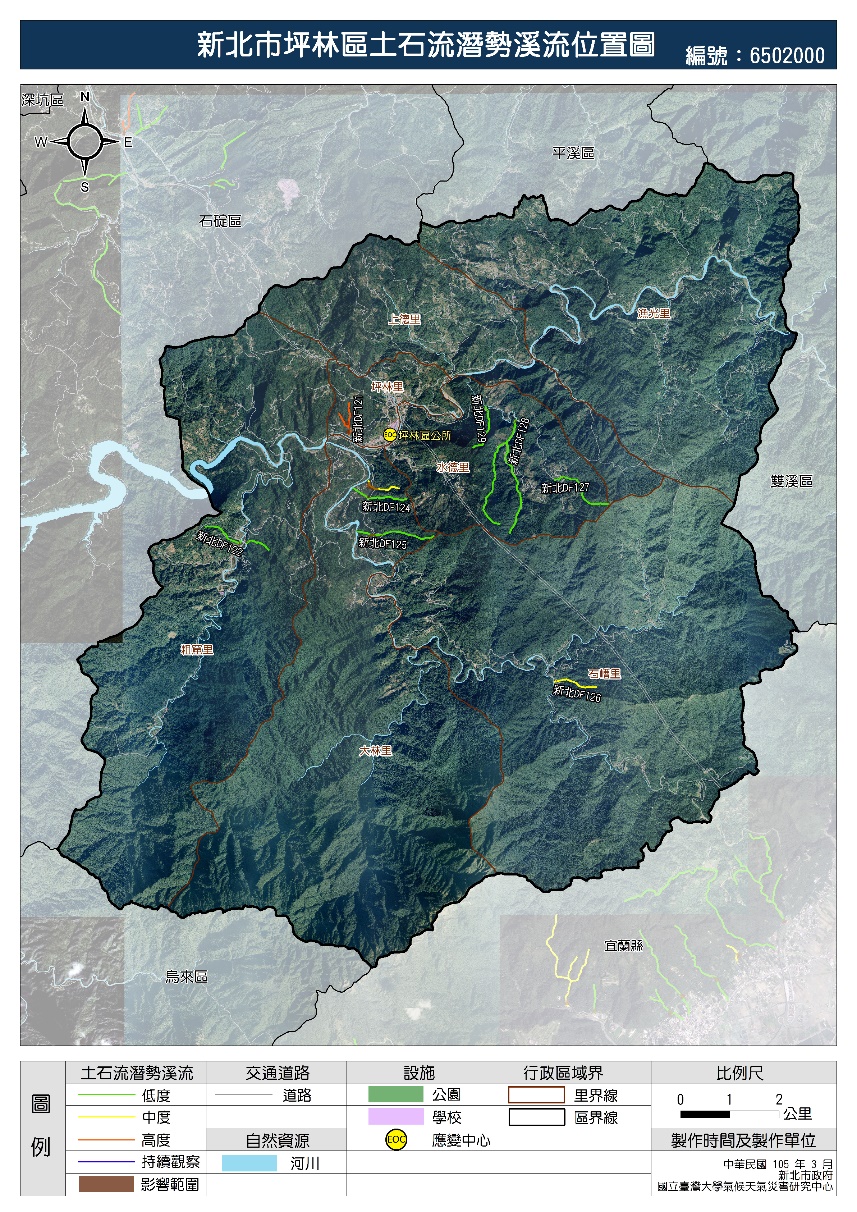 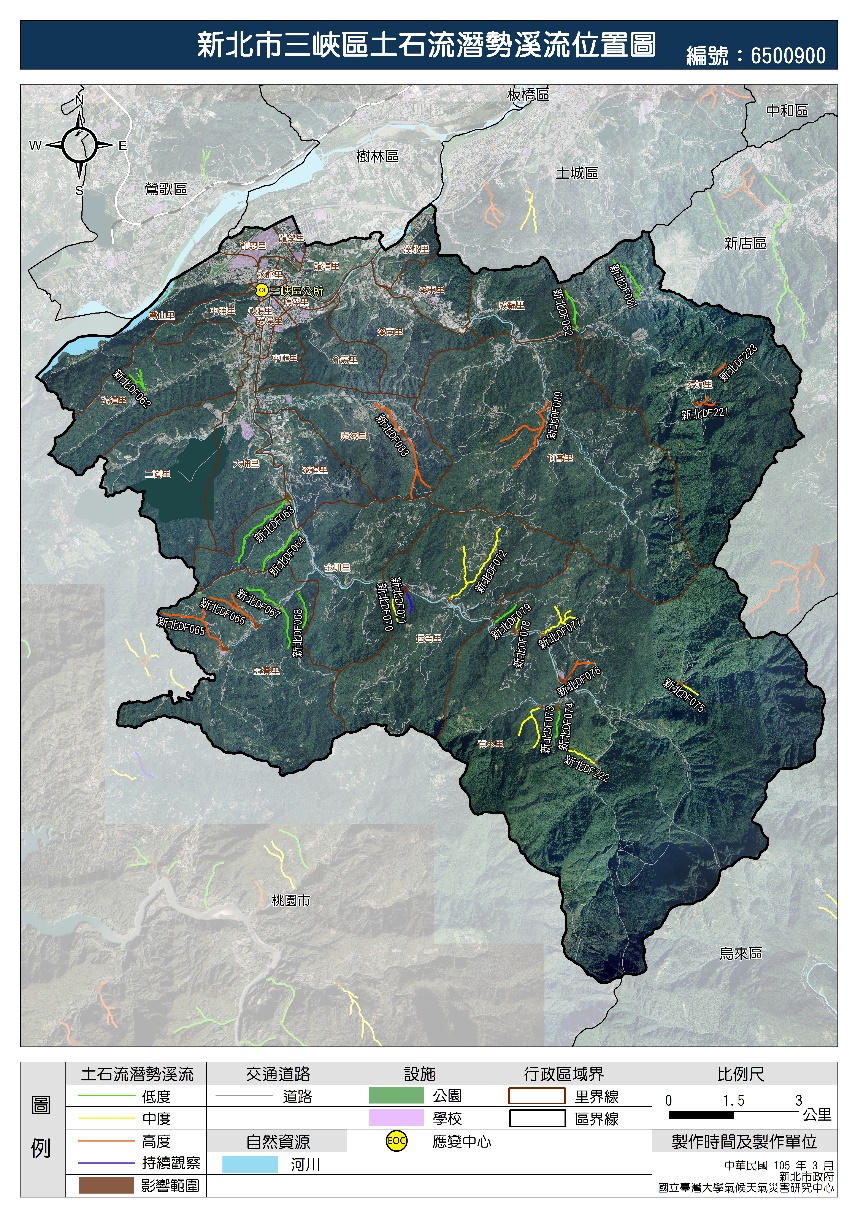 參考行政院農業委員會水土保持局最新公布之「土石流潛勢溪流」資料，重新繪製新北市土石流潛勢溪流位置圖資，總計更新24區 。
26
辦理市府班教育訓練
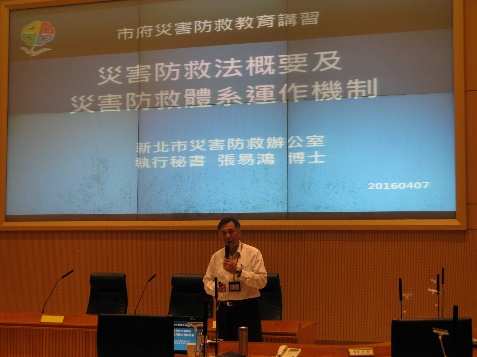 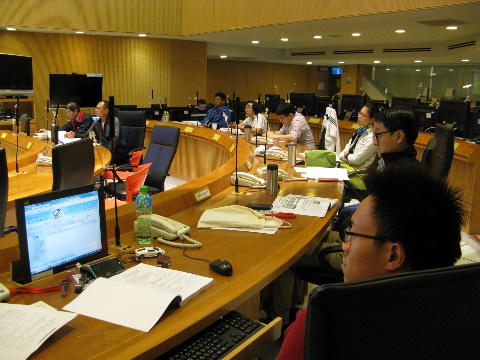 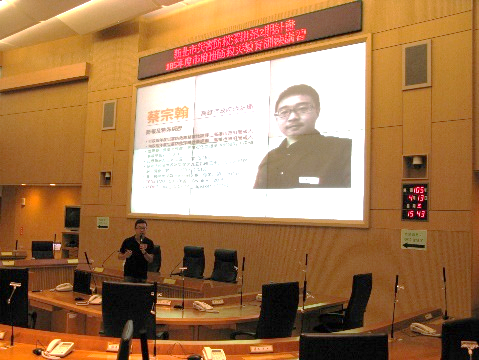 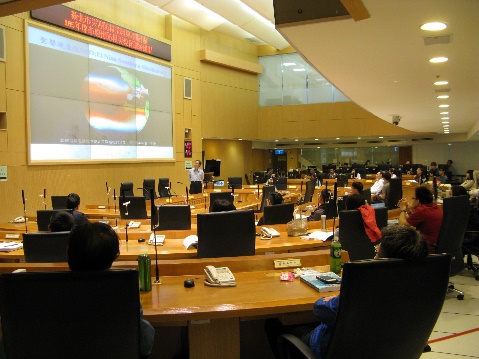 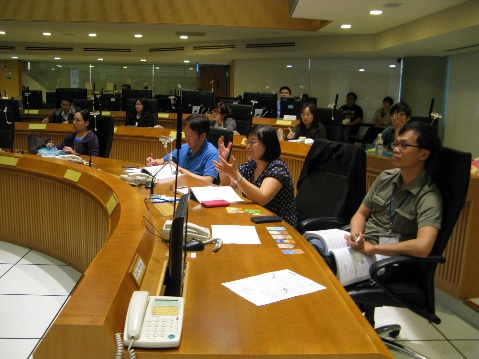 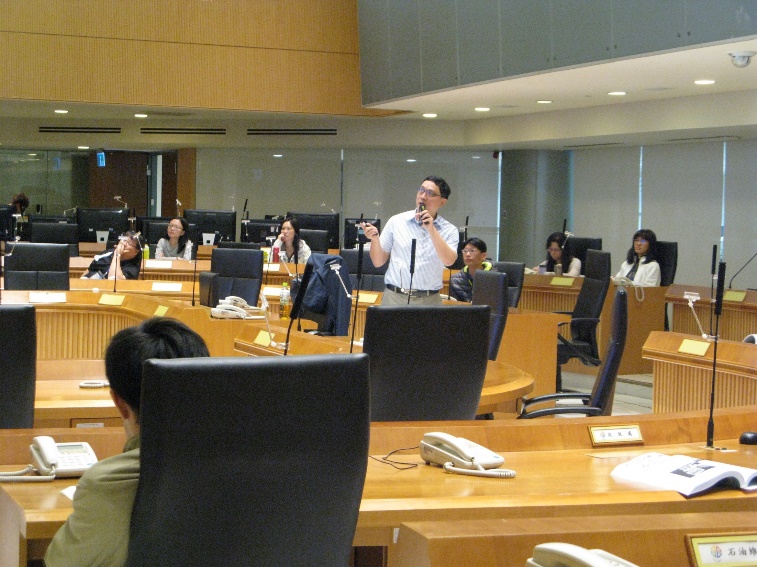 27
辦理里長班教育訓練
本(105)年度里長班講習配合里長暨里幹事聯繫會報、災害防救會報或各項里長講習訓練，於3月23日至4月29日間辦理。
針對各區災害潛勢、里長災害防救職責、防災社區等3大主題進行授課。
截至4月26日，已辦理25區公所，出席率皆達7成。
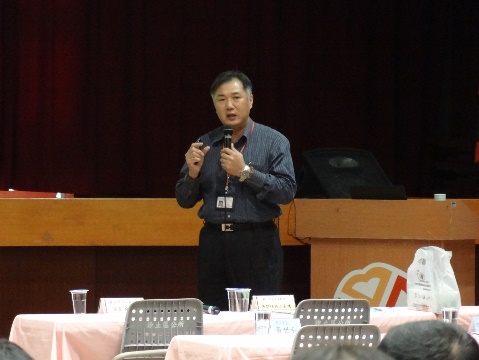 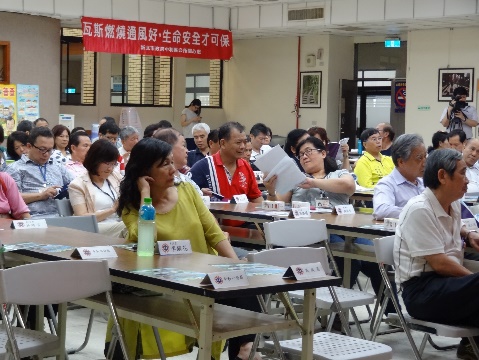 28
105年度區公所開口合約簽訂情形
本年度各區公所開口合約簽訂進度：
備註：
V-已完成105年開口合約簽訂。
★-未完成105年開口合約簽訂。
△-已完成105年開口合約簽訂，合約資料未交。
29
105年度區公所開口合約簽訂情形
備註：
V-已完成105年開口合約簽訂。
★-未完成105年開口合約簽訂。
△-已完成105年開口合約簽訂，合約資料未交。
30
推動防災社區工作辦理進度
各局處防災社區推動進度
31
推動防災區工作辦理進度
消防局防災社區推動進度
32
防災公園物資點檢及整​備驗證作業示範演練講習
本(105)年度已於4月21日辦理三重區防災公園物資點檢及整​備驗證作業示範演練講習。
針對防災公園平時管理及整備執行事項、開設運作機制、任務編組、物資設備查核及整備驗證作業規定進行介紹，並於三重區綜合體育場執行各站場實際開設示範演練。
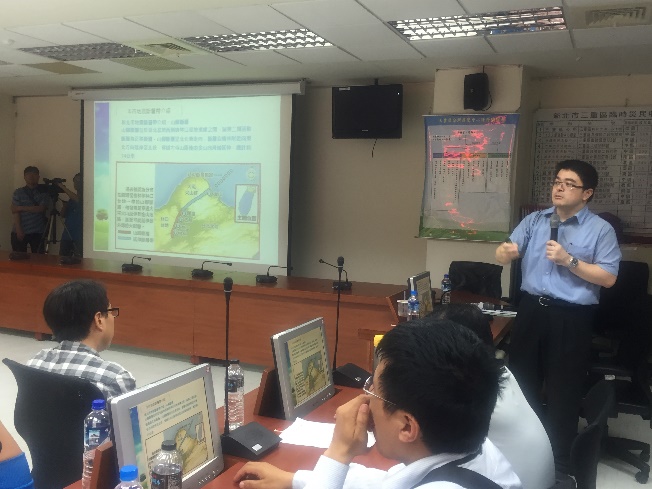 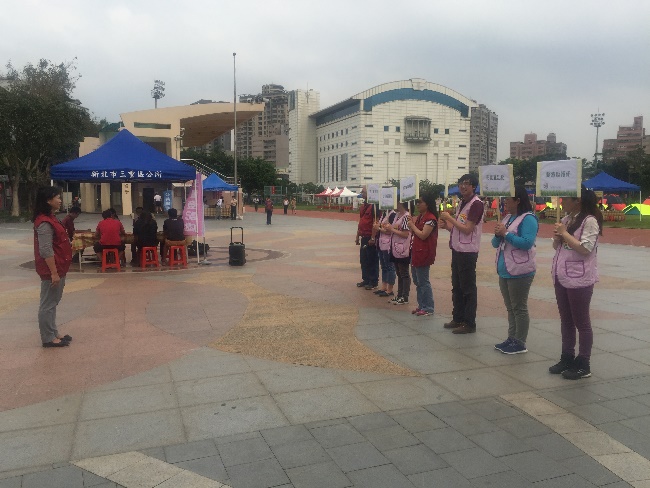 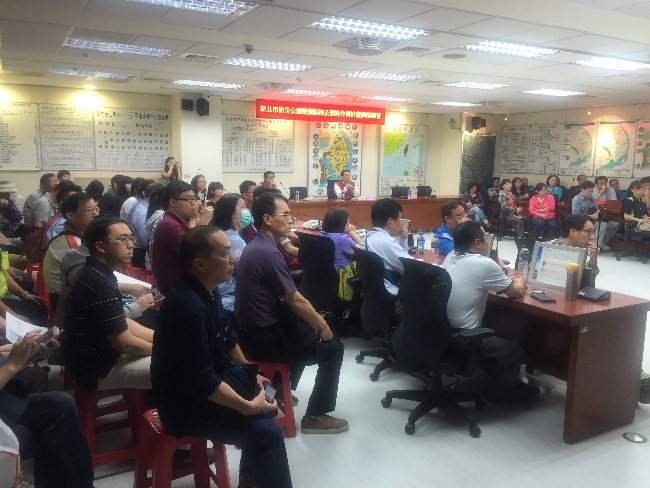 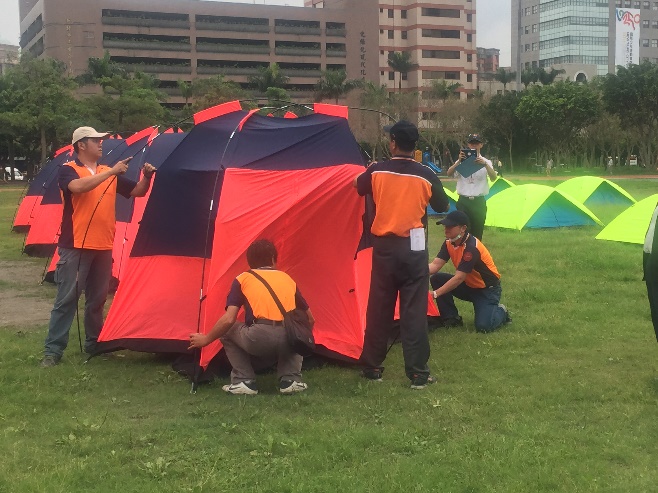 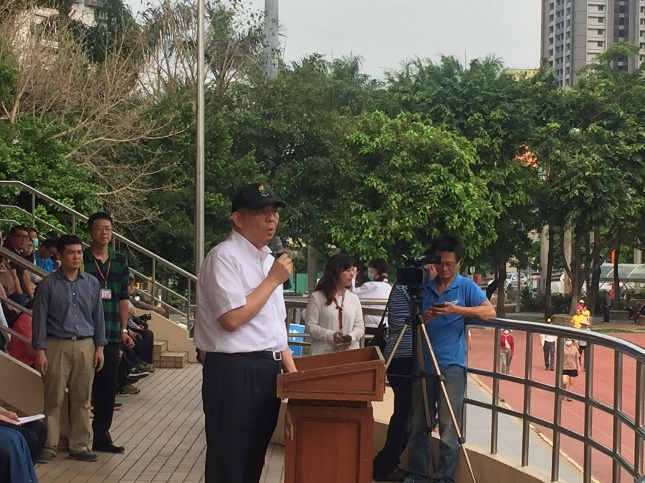 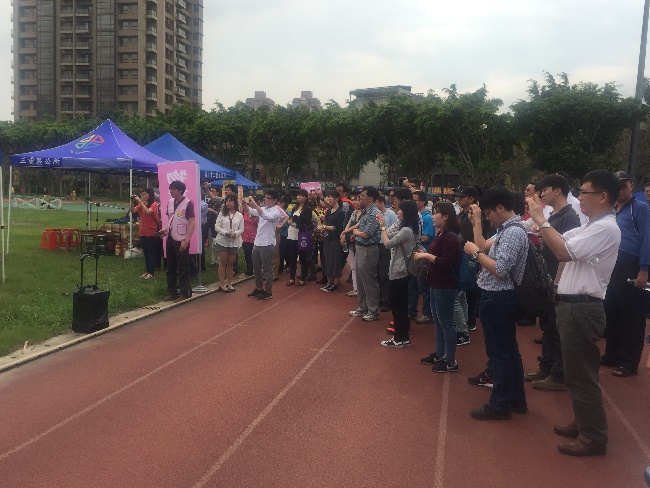 33
5月預定工作報告
34
5月預定工作報告
辦理第1次區公所實地輔導會議-坪林、三芝、雙溪
辦理區公所班教育訓練(5/17、5/19、5/24、5/26)
配合內政部辦理期初訪視工作
辦理防災社區啟動與啟蒙課程
協助永和區辦理兵棋推演
繪製防災避難看板設置圖面
35
四、預定工作配合事項說明
36
105年期初訪視作業說明
37
105年期初訪視作業說明
辦理時間：105年5月3日 (星期二)
受訪單位：擇定4區第1類區公所。
會議流程：
38
105年區公所班防救災教育講習
39
105年區公所班防救災教育講習
報名網址：http://goo.gl/KKZiFf





講習對象：請轄區人口數達10萬人以上區公所，每梯次至少指派5人參與（板橋區、中和區、新莊區、三重區、新店區、土城區、永和區、蘆洲區、汐止區、樹林區、淡水區、三峽區、林口區）；轄區人口數未達10萬人區公所，每梯次至少指派3人參與（鶯歌區、五股區、泰山區、瑞芳區、八里區、深坑區、三芝區、萬里區、金山區、貢寮區、石門區、雙溪區、石碇區、坪林區、烏來區、平溪區）。
講習地點：蘆洲區公所7樓禮堂（新北市蘆洲區三民路95號）
課前與課後測驗：
40
105年區公所班防救災教育講習
第1梯次課程（防災實務）
41
105年區公所班防救災教育講習
第2梯次課程（防災資訊應用1）
42
105年區公所班防救災教育講習
第3梯次課程（防災資訊應用2）
43
105年區公所班防救災教育講習
第4梯次課程（綜合探討）
44
各區災害潛勢資料調查結果說明
45
各區災害潛勢資料調查結果說明
已彙整29區提報資料，提報災點資料共計70件，經檢視已改善55件、改善中9件、未改善6件，已由相關局處填寫改善進度。
46
各區災害潛勢資料調查結果說明
水災災害事件調查說明：共計33件(已改善23件、改善中6件、未改善4件)
47
各區災害潛勢資料調查結果說明
水災災害事件調查說明：共計33件(已改善23件、改善中6件、未改善4件)
48
各區災害潛勢資料調查結果說明
水災災害事件調查說明：共計33件(已改善23件、改善中6件、未改善4件)
49
各區災害潛勢資料調查結果說明
水災災害事件調查說明：共計33件(已改善23件、改善中6件、未改善4件)
50
各區災害潛勢資料調查結果說明
水災災害事件調查說明：共計33件(已改善23件、改善中6件、未改善4件)
51
各區災害潛勢資料調查結果說明
水災災害事件調查說明：共計33件(已改善23件、改善中6件、未改善4件)
52
各區災害潛勢資料調查結果說明
水災災害事件調查說明：共計33件(已改善23件、改善中6件、未改善4件)
53
各區災害潛勢資料調查結果說明
水災災害事件調查說明：共計33件(已改善23件、改善中6件、未改善4件)
54
各區災害潛勢資料調查結果說明
坡地災害事件調查說明：共計36件(已改善31件、改善中3件、未改善2件)
55
各區災害潛勢資料調查結果說明
坡地災害事件調查說明：共計36件(已改善31件、改善中3件、未改善2件)
56
各區災害潛勢資料調查結果說明
坡地災害事件調查說明：共計36件(已改善31件、改善中3件、未改善2件)
57
各區災害潛勢資料調查結果說明
坡地災害事件調查說明：共計36件(已改善31件、改善中3件、未改善2件)
58
各區災害潛勢資料調查結果說明
坡地災害事件調查說明：共計36件(已改善31件、改善中3件、未改善2件)
59
各區災害潛勢資料調查結果說明
坡地災害事件調查說明：共計36件(已改善31件、改善中3件、未改善2件)
60
各區災害潛勢資料調查結果說明
地震災害事件調查說明：共計1件(已改善1件)
61
防災公園演練各區預計期程規劃
62
防災公園演練各區預計期程規劃表
本(105)年度各區防災公園演練及設備檢點規劃期程如下：
63
新北市政府消防局永續推動區級災害防救及防災社區中程計畫
64
新北市消防局永續推動區級災害防救及防災社區中程計畫
相關機關配合事項
計畫目標
（一）強化區級災害防救
本計畫執行之市府相關局處（民政局、工務局、水利局、農業局、社會局、環境保護局、衛生局、交通局、經濟發展局、警察局、教育局及消防局等12個局處）、本市29區公所、協力機構（廠商）及國軍單位需配合計畫執行之需要，共同辦理下列工作：
（二）推動防災社區
持續檢討並更新防災計畫，建立完整防災機制
運用外部專業技術，推動科技防災
建立溝通協調平台，彙整各單位防救災資源
推動防災教育，提升相關人員素質與能力
辦理各類災害演練，強化市府與區公所災害應變能力
整合推動防災社區，整體提升推動成效
培養民眾建立正確防災觀念，瞭解避難疏散相關資訊
65
新北市消防局永續推動區級災害防救及防災社區中程計畫
本計畫工作項目
三、應變工作
四、復原工作
一、減災工作
二、整備工作
市級及區級災害應變中心開設時，協力團隊派員進駐，協助研析預判災情
區級災害應變中心相關規劃作業
比對實際災例與潛勢模擬圖資
每年彙整歷史災害資料並繪製歷史災點斑點圖
調查各區災害潛勢並研提改善對策
修訂市級地區災害防救計畫
編訂及檢討各類災害標準作業程序
建置（更新）災害潛勢電子圖資
辦理本市防災公園規劃與整備驗證相關事宜
辦理市府、區公所、鄰里班區長班及里長班防災教育講習
蒐集國際重大災例並分析處置方式
建立本計畫成果資訊網並定期更新網站內容，展示計畫推動成效
收容及物資需求輔助計算系統
修訂區級地區災害防救計畫
了解區公所在災害防救分工與運作面臨之問題，並協助處理
每年每區至少設置1組防災避難看板 
防災避難地圖之更新及教育訓練
推動整合型防災社區
評估本市避難收容能量
更新避難收容處所及物資儲備處所資訊，並辦理場所安全性評估
避難收容處所、物資儲備處所及弱勢機構(養護中心、長期照顧中心、託嬰中心等)災害潛勢評估
調查(更新)市級及區級防救災資源資料及志工團體防救災能量資料
辦理核子事故緊急應變宣導
持續檢討各區公所開口契約
辦理區級災害防救兵棋推演及應變演練
66
五、臨時動議
67
臨時動議一： (提案單位：消防局)
各區公所防災專區架構說明(請區公所於5月底前完成網站更新)。
說明：
一、請將區級地區災害防救計畫、水災保全計畫、土石流保全計畫，上傳至區公所網站防災專區頁面中。
二、上述計畫內容倘有涉及個人資料部分，請區公所自行移除後上傳之。
三、本次資料上傳與否，將列入深耕計畫管考評分項目「每月執行進度檢核」計分。
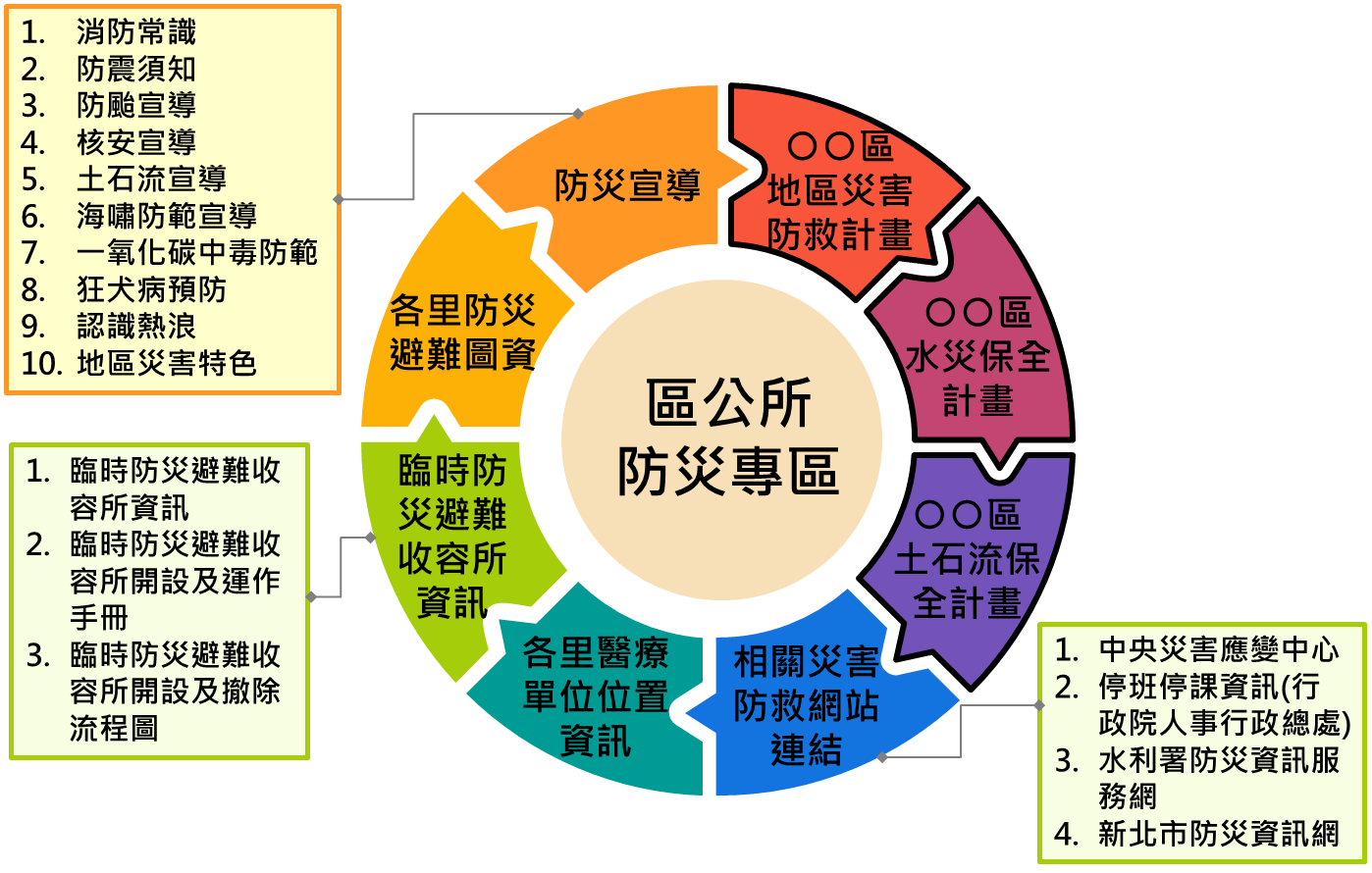 68
六、國際災例
69
國際重大災害應變分析
石門區「德翔台北」貨輪擱淺事件
法國水災演練
70
事 件 描 述
時間：2016年3月10日本國籍「德翔臺北」貨輪
    09:30因失去動力而擱淺
地點：擱淺於新北市石門外海0.3海浬處，距岸約250公尺。
事件描述：「德翔台北號」10日從基隆港出發，載滿617個貨櫃前往台中港，行經石門海域失去動力擱淺。船體於24日被強勁海浪拍擊斷成兩截，船上5個空櫃掉進海面。重油洩漏汙染逾2公里。
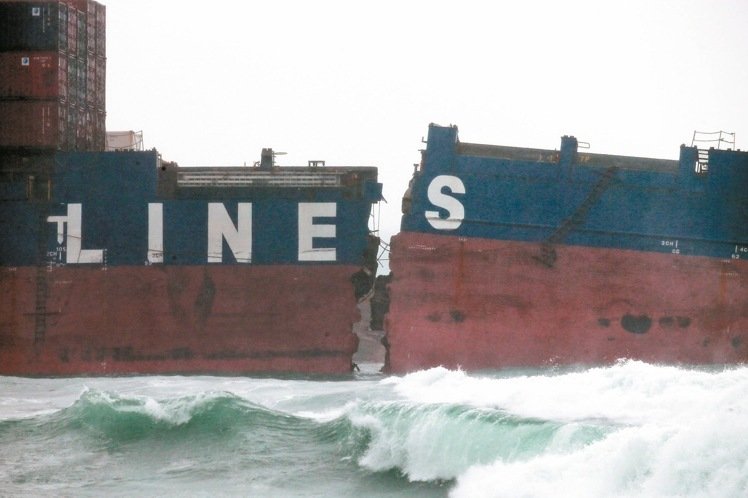 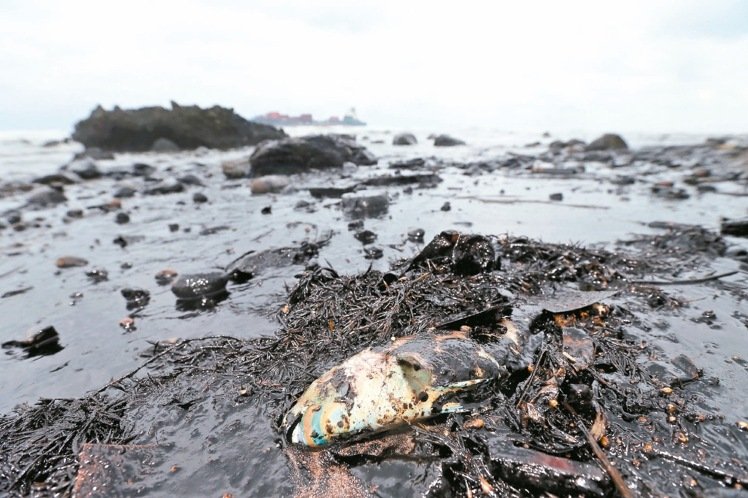 「德翔台北號」，船內重油洩漏汙染石門海岸線近兩公里，岸邊已見魚屍。 記者許正宏／攝影
「德翔台北號」貨輪斷成兩截，船上重油和危險性化學物質正威脅北海岸生態。 記者許正宏／攝影
資料來源：行政院環境保護署水保處、聯合新聞網http://udn.com/news/story/9641/1588792-%E7%94%9F%E6%85%8B%E5%8D%B1%E6%A9%9F%EF%BC%81%E8%B2%A8%E8%BC%AA%E6%96%B7%E5%85%A9%E6%88%AA-%E9%87%8D%E6%B2%B9%E6%B1%99%E6%9F%93%E5%8C%97%E6%B5%B7%E5%B2%B8%E8%BF%912%E5%85%AC%E9%87%8C
71
事 件 描 述
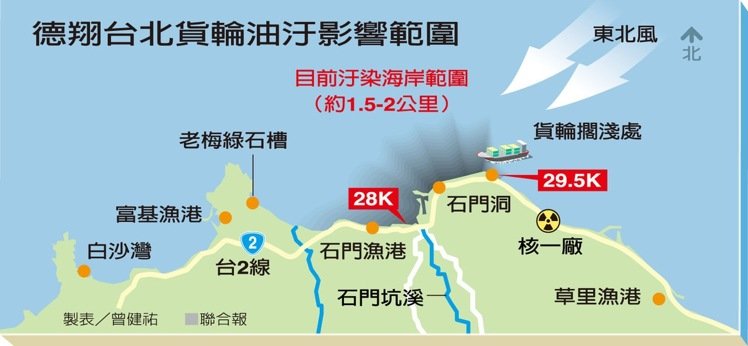 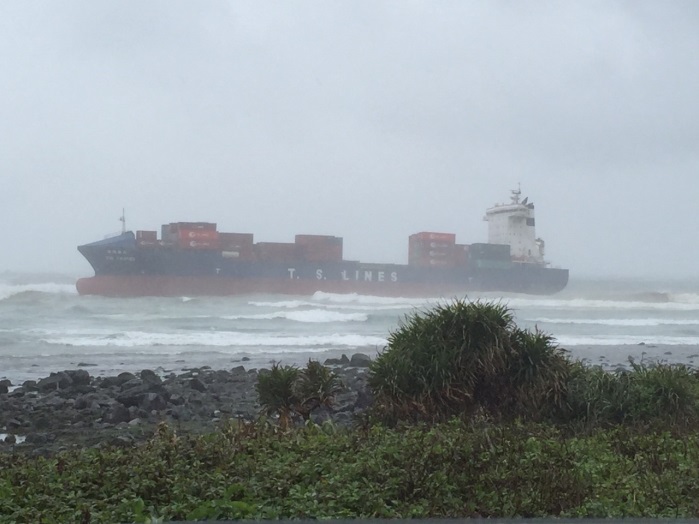 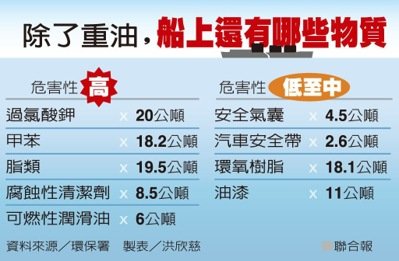 資料來源：行政院環境保護署、石門區公所、聯合報http://udn.com/news/story/9641/1588792-%E7%94%9F%E6%85%8B%E5%8D%B1%E6%A9%9F%EF%BC%81%E8%B2%A8%E8%BC%AA%E6%96%B7%E5%85%A9%E6%88%AA-%E9%87%8D%E6%B2%B9%E6%B1%99%E6%9F%93%E5%8C%97%E6%B5%B7%E5%B2%B8%E8%BF%912%E5%85%AC%E9%87%8C#prettyPhoto
72
事 件 描 述
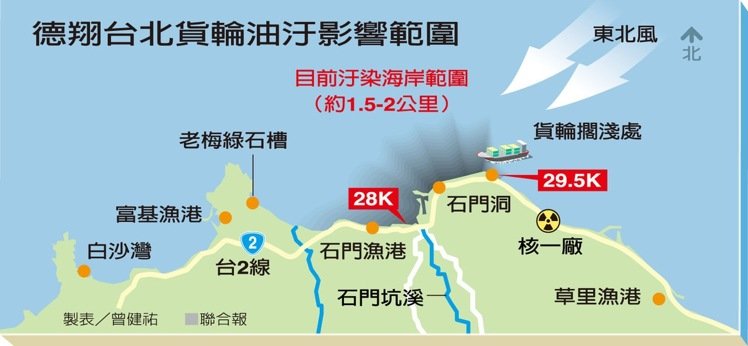 漏油污染是否會影響核電廠進水口的安全？防範措施為何?
A：
1.本事故船舶擱淺地點鄰近核能第一發電廠，為因應油污染擴散可能危及核一廠運作，已於核一廠進水口處完成攔油索布設，並於堤防側備妥相關應變資材，同時也備妥一艘小船，如發現油污，可進行除污作業。
2.環保署每日運用油污染擴散模擬工具，模擬船上殘油如洩漏後 24 小時可能影響區域，並輔以油污染雷達車監測海上油污移動方向；如預測結果顯示油污於海面上擴散可能有影響核一廠進水口之安全時，即通知該廠人員提高警覺。
73
資料來源：行政院環境保護署
災 情 描 述
03/10
09：30德祥台北擱淺
10：10環保署接獲海巡通知、啟動應變機制；下午召開首次緊急會議
03/11
     空勤總隊載運船公司技師直升機墜海，2死 (正駕駛、特勤組員2人殉職) 3傷。
03/12
    啟動現場作業，進行暗記油汙群茶及汙染清除工作。
03/17
    首次進行抽油作業，移除35.6公噸柴油。
03/21
    船東開始使用高壓噴槍清洗機進行案既受汙染礁石清洗作業。
03/24
船身裂開、船上仍有約239公噸燃油、35公噸潤滑油及35公噸廢汙油水及614個貨櫃。
17：00因應油汙擴散風險增加，行政院首度召開應變會議。
03/25
    船體斷成兩截，隨時有翻覆危險。
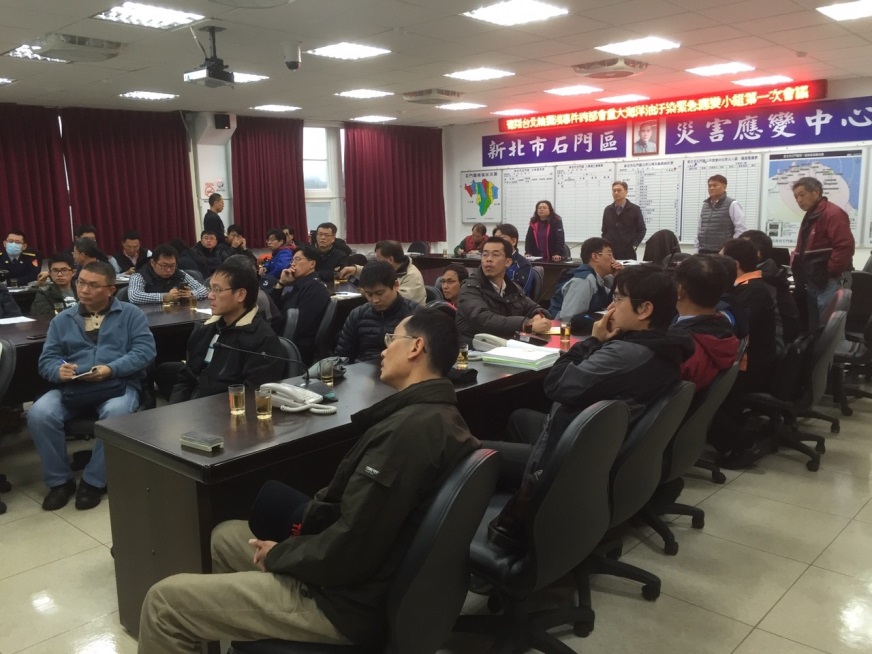 環保署3月10日召開首次緊急會議
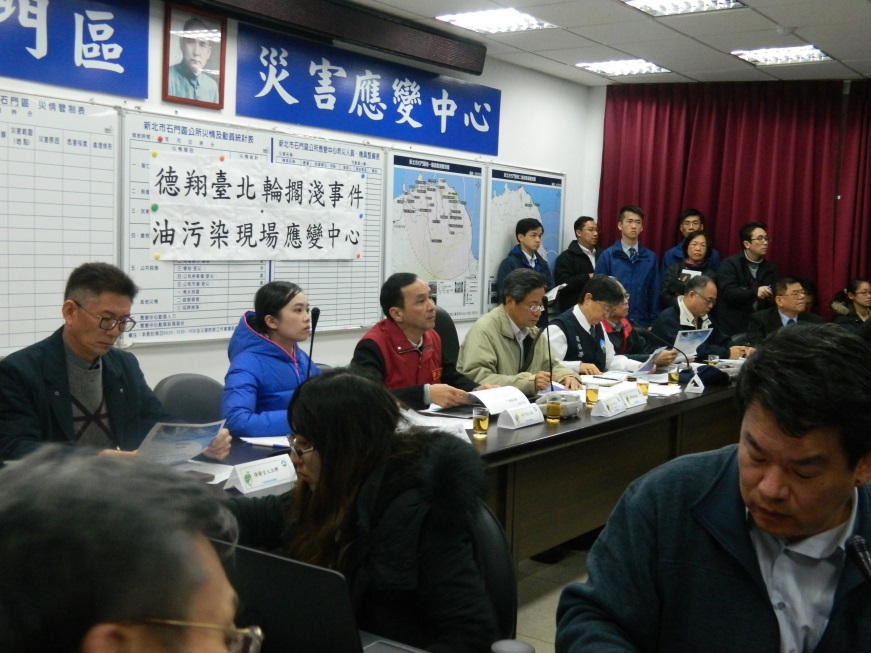 1050325船體斷裂行政院長召開緊急會議
截止3月25日上午九時統計數據
74
資料來源：行政院環境保護署、石門區公所
災 情 描 述
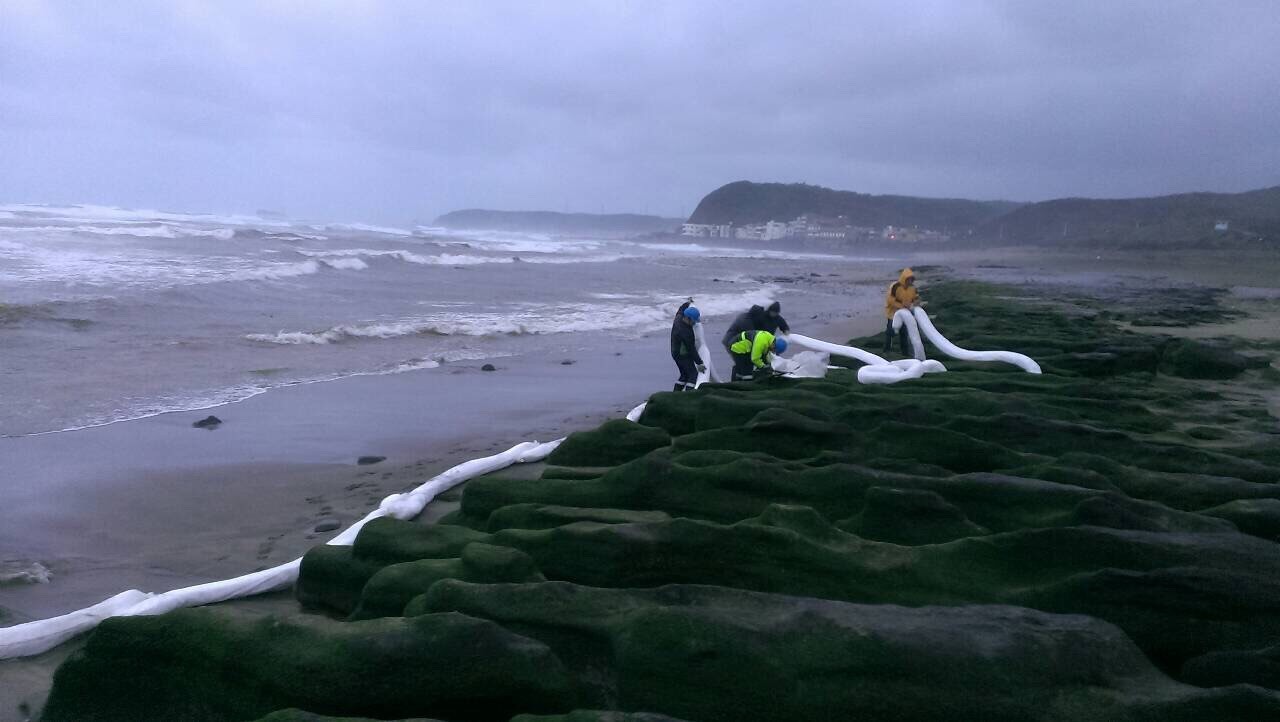 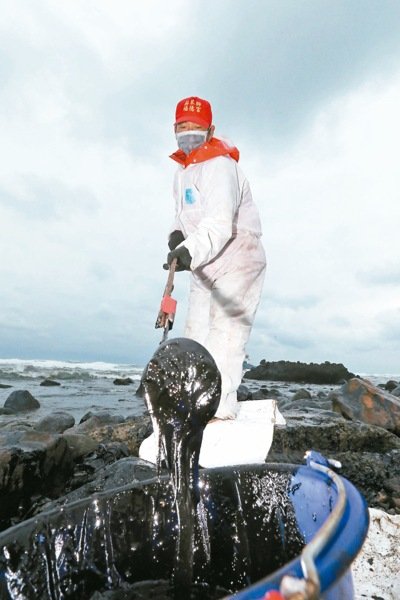 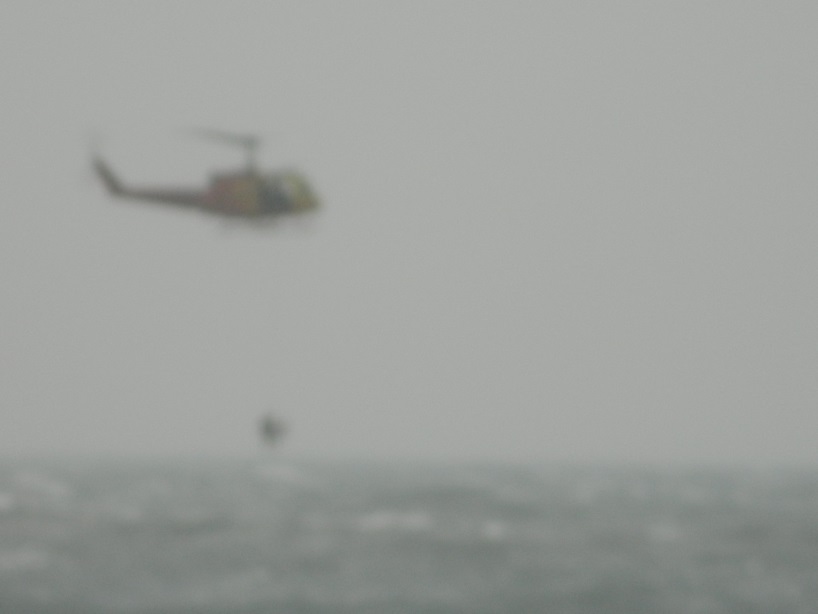 新北市環保局於老梅石槽布放吸油棉索
1050311直升機墜落事件照片
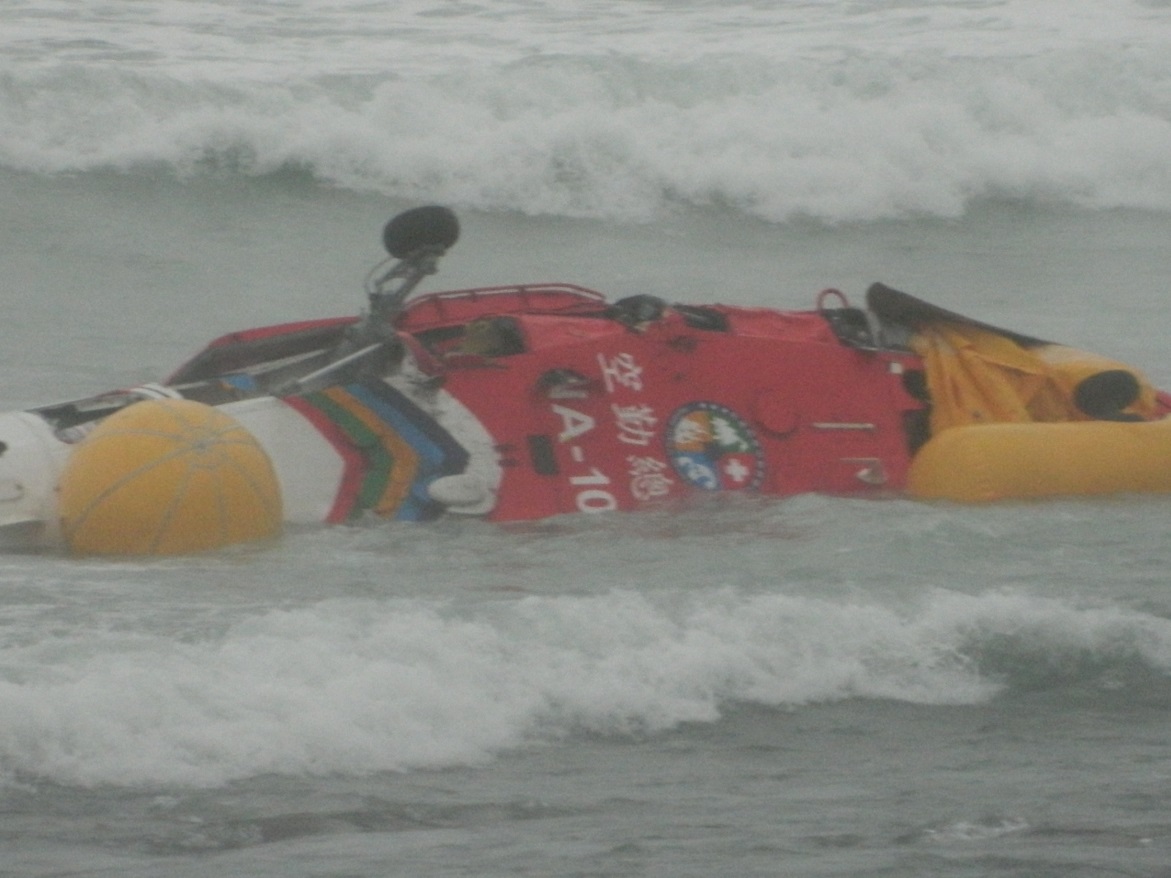 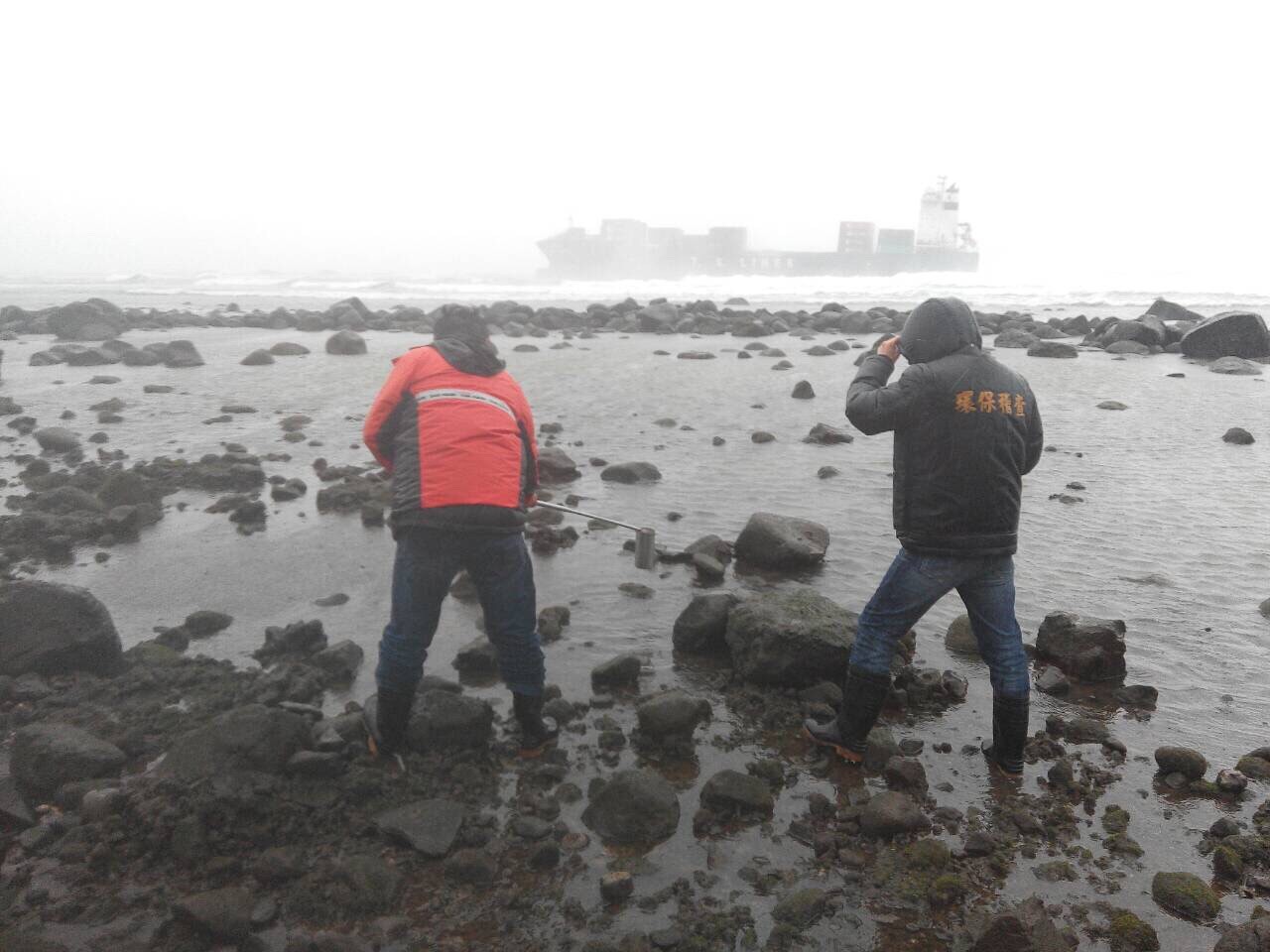 作業人員昨動用多種工具撈除卡在沙灘、礁石上的油汙
新北市環保局於現場進行海域水質採樣作業
75
資料來源：行政院環境保護署、石門區公所
政 府 應 變 作 為
環保署依據「重大海洋油污染緊急應變計畫」權責分工啟動應變機制，包含交通部航港局、交通部航港局北部航務中心、行政院海岸巡防署、海岸巡防總局、海洋巡防總局、行政院農委會、衛生福利部、核一廠、國防部、新北市政府環保局、臺灣港務公司基隆港務分公司、德翔海運公司等相關單位召開緊急應變會議。
1.市府環保局調度資源因應：
請新北市政府環保局立即調度應變資材至附近場所因應；進行海域水質採樣及化驗作業，採樣點計9處，每日進行水質採樣及海域水質監控作業；初期每日動員約60名至現場進行岸際油污巡查及污染清除工作。
2.事故周邊環境監控作業：
環保署運用油污染擴散模擬系統，依現場海氣象條件預測24小時內如有油污染洩漏時可能影響範圍 ；另申請福衛二號衛星執行監控作業，期有效掌握事故現場附近海域狀況，以提供現場污染應變處理參考；並持續派員巡查岸際油污染情形、使用無人駕駛航空器系統（Unmanned Aircraft Systems, UAS）及岸際雷達車進行海面污染監控
3.做好事故周邊安全疑慮的排查工作：
環保署指出，相關作業包括請交通部航港局依商港法第53條辦理難船殘油及油品移除工作，避免船舶殘油洩漏。另3/10據船公司描述船體情形，初步研判重油並未外洩，機艙內有約14噸潤滑油，因機艙破裂進水，已有部分潤滑油外洩。
資料來源：行政院環境保護署、石門區公所
政 府 應 變 作 為
4.國際救援團隊支援：
日本
德翔臺北輪船東於該輪擱淺第一時間(3 月 10 日)立即請求Nippon Salvage(日本海難救助)於事故當日派員啟程趕赴臺灣，於當日晚間 22 時抵達，並於 11日上午即前往現場勘查及提供技術指導，其理由係基於 Nippon Salvage(日本海難救助)曾於 97 年11 月 10 日，參與晨曦輪海難擱淺事件之處理經驗(德翔臺北輪擱淺事故地點附近)。
美國
在事件發生第一天，為執行先期救難工作，美國海事救難公司（RESOLVE）已派遣專家前來石門事故現場評估後續作業，後續國際船東除污聯盟（International Tanker
Owners Pollution Federation, ITOPF）的專家亦來參與。

上述專家並持續參與油污染現場應變中心會議，共同研議後續處置作為。
5.學術單位支援：
3/10擱淺當天，本署委託之國立高雄海洋科技大學雷達監測車於傍晚抵達現場開始進行海氣象條件觀測與油污染監控，並持續至今。
3/25現場應變中心第 16 次會議，農委會已委託國立海洋大學進行海域水質監測作業。
資料來源：行政院環境保護署、石門區公所
[Speaker Notes: Nippon Salvage(日本海難救助)經查明為國際救援組織之成員，在國際上頗有知名度，該公司亦有 多 件 救 援 實 績 ， 更 多 資 訊 可 上 網 查 詢
http://www.nipponsalvage.co.jp/ 
有鑒於 8 年前晨曦輪事件，也在相同位置擱淺，為迅速處理/解決德翔臺北輪擱淺事件，已於第一時間立即聯絡相同團隊-海歷公司及 NIPPON SALVAGE COMPANY，以期縮短時間。又 NIPPON SALVAGE 也於第一時間派駐 15 人團隊於事發當日晚上 10 點抵達臺北，及於 3 月 11 日上午到船上實際勘查；並立即調度兩艘拖救船分別由菲律賓及日本第一時間抵達現場警戒]
政 府 應 變 作 為
行政院環境保護署網站新增「德翔台北」貨輪擱淺專區資訊，提供最新應變處置情形、政府發布、媒體關注問題及回應等，讓民眾能迅速了解貨輪擱淺災情等相關資訊。
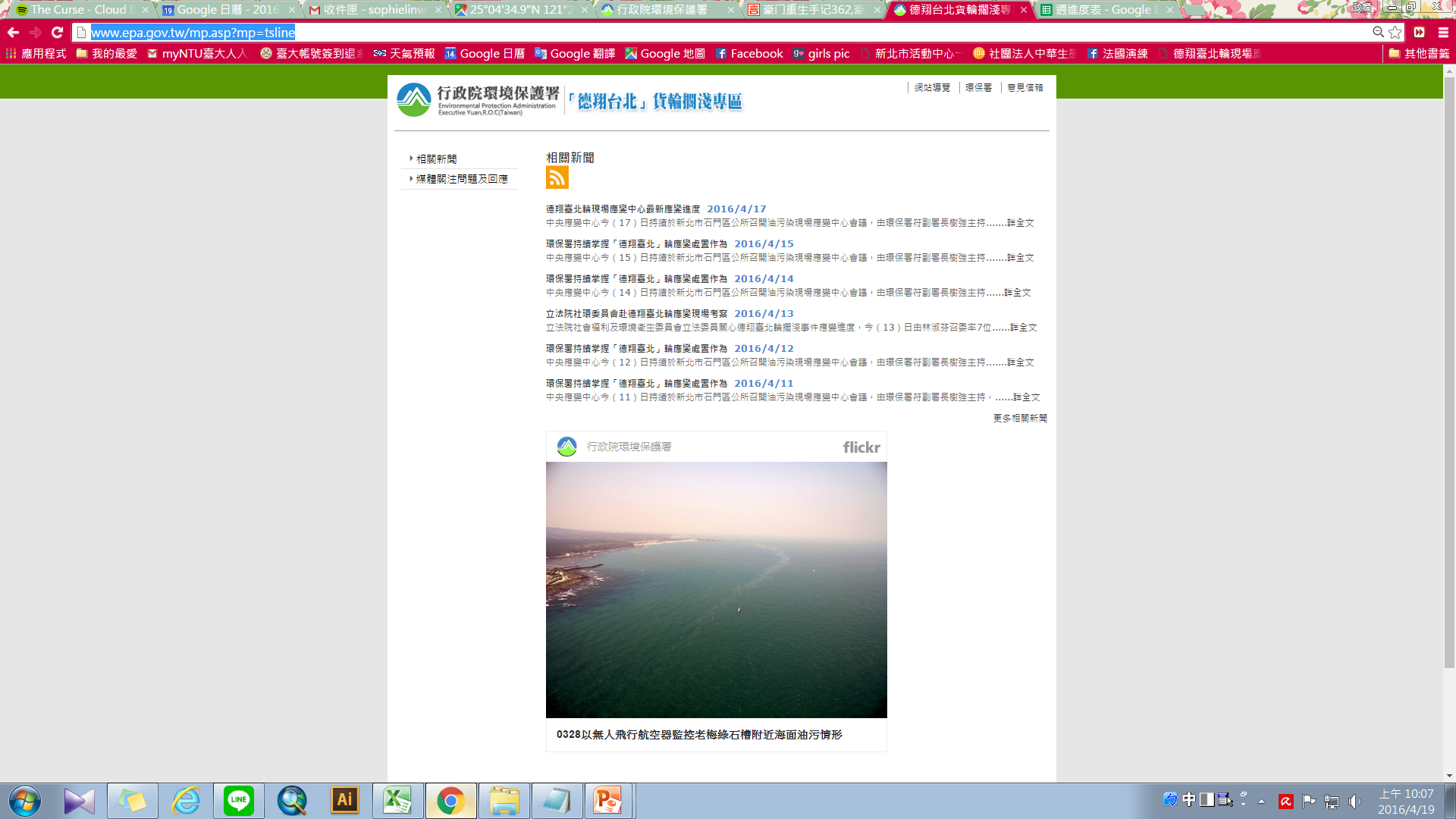 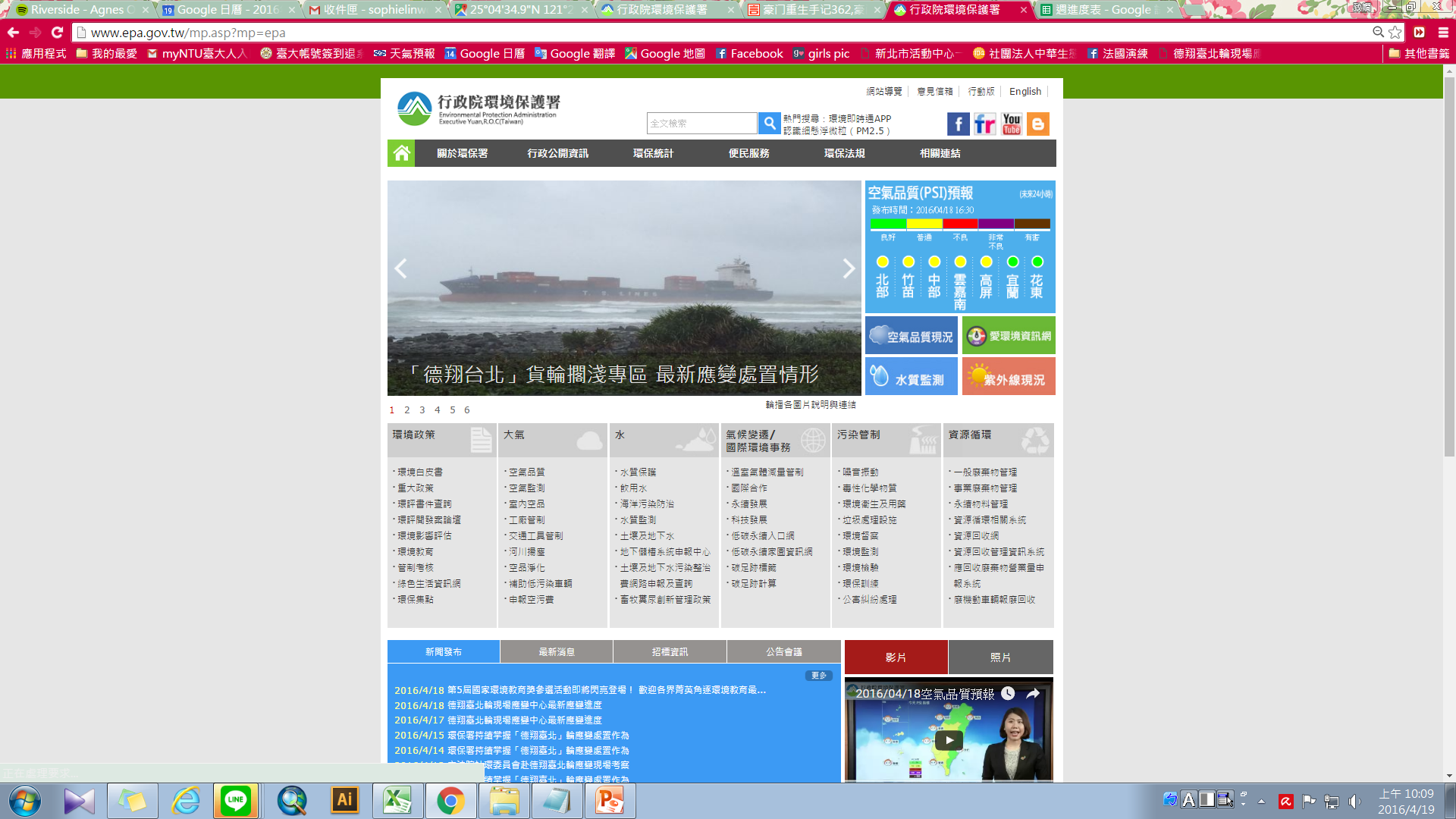 78
資料來源：http://www.epa.gov.tw/mp.asp?mp=tsline
致災原因研判
由航跡圖顯示在 3 月 10 日上午 7 時 35 分發生故障前的航線都是正常的，直到 7 時 41 分船舶完全失去動力，才被吹往西邊，及於 10 時發生擱淺。當時雖然下雙錨，但因水深超過 60 公尺以上，還是無法有效拉住船體。
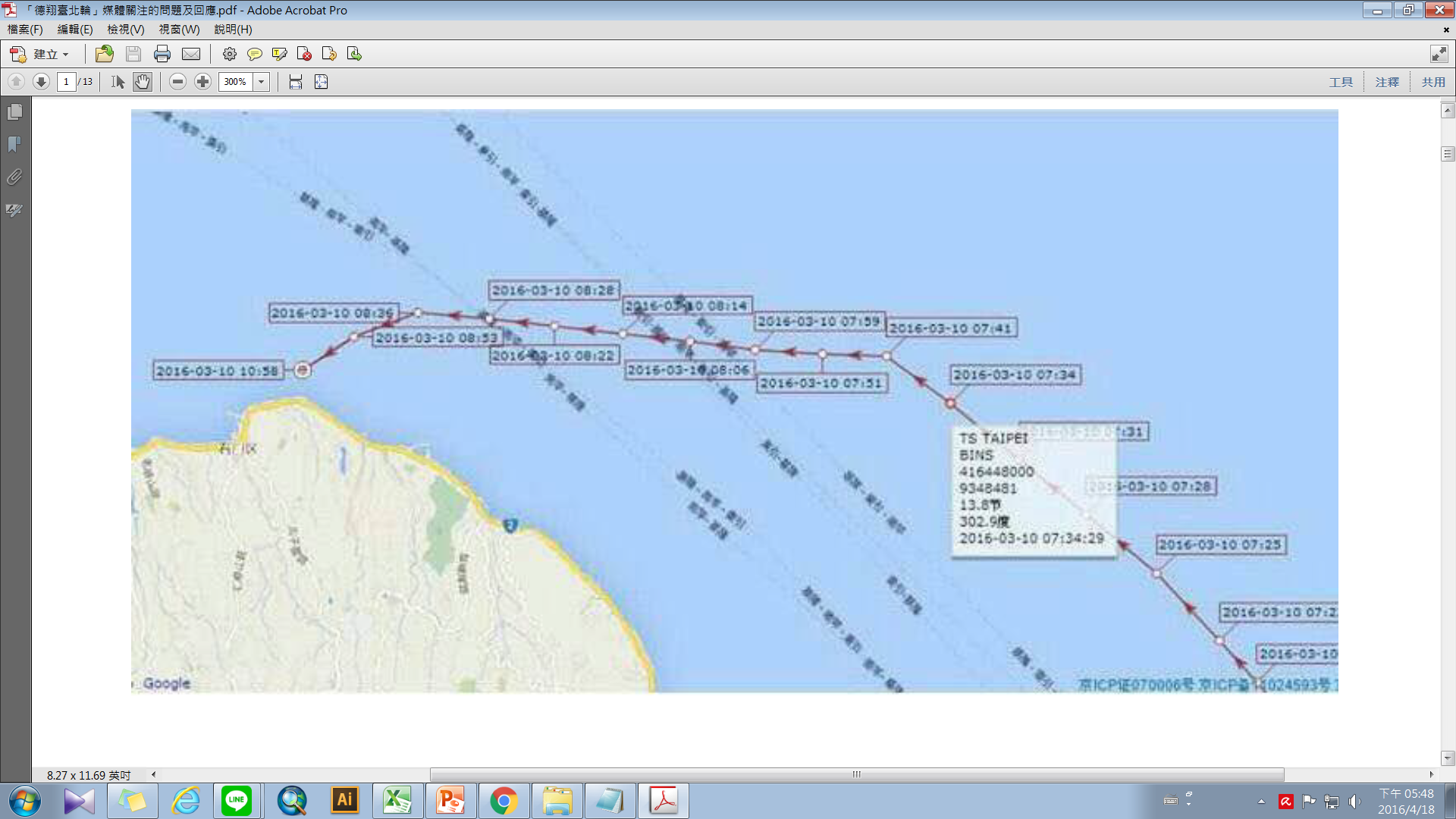 船舶完全失去動力
船舶擱淺
79
資料來源：行政院環境保護署
小結
聯合模擬船隻事故災害防救演練
臺北市與新北市淡水河藍色公路共有14條路線7座碼頭，應與台北市聯合災害防救演練，模擬載客船舶事故及水域意外空中救援作業，以提昇整體防救災能力及強化單位橫向聯繫通報機制。
檢討業者航行安全與設施
專責單位需檢討業者船舶安全措施外，業者應實施安全教育，並對乘客告知相關規則或要領。
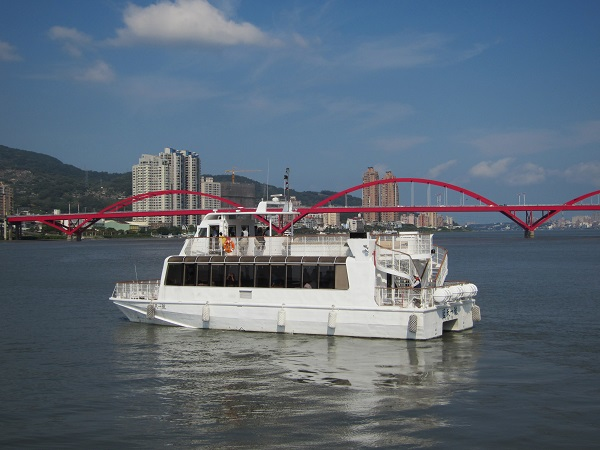 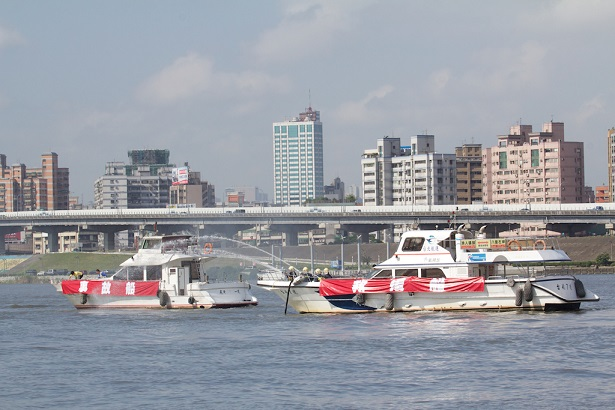 臺北市演練情形
藍色公路渡輪
80
資料來源：臺北市公共運輸處(http://www.pto.taipei.gov.tw/ct.asp?xItem=1631047&ctNode=41397&mp=117041)
演 練 描 述
時間：2016年3月7日
地點：法國 塞納河流域。
緣起：今年法國北部預報有洪水憂慮，專家警告塞納河將可能有百年不遇的高水位威脅。大巴黎地區敦促及早做好防汛加以應對。
情境設定：巴黎塞納河河水水位持續上升。為期兩個星期的防汛演習以塞納河河水水位每天上升50厘米為設定，嚴重威脅巴黎城的安危。
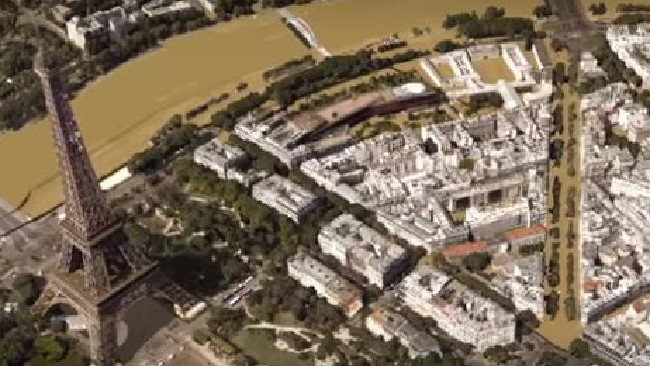 塞納河決堤後模擬圖
81
資料來源：http://www.news.com.au/technology/environment/city-simulates-its-response-just-in-case-the-floods-of-1910-happen-again/news-story/0daafe0d7ea716e015d9e4cf0f8cda96
[Speaker Notes: 塞納河是法國第二大河，全長780公里，水位一般在2公尺，1910年的暴漲水位一度高達8.62公尺，市內許多建築外牆還留有當時的水位標記，有些高度將近一層樓，當時全市有1/5的住宅區被淹沒，地鐵也失去功能。 
巴黎的嚴重淹澇可上溯到1910年。但今年的塞納河水位漲潮，如果出現威脅將盧浮宮，愛麗舍宮]
演 練 內 容
演練內容：
塞納河首先淹沒公路眾多樓群住宅陷進水中→供電被斷閘→銀行關門→醫院被嚴重影響→大鼠逃避地下室被淹的浪潮→飲水受到污染
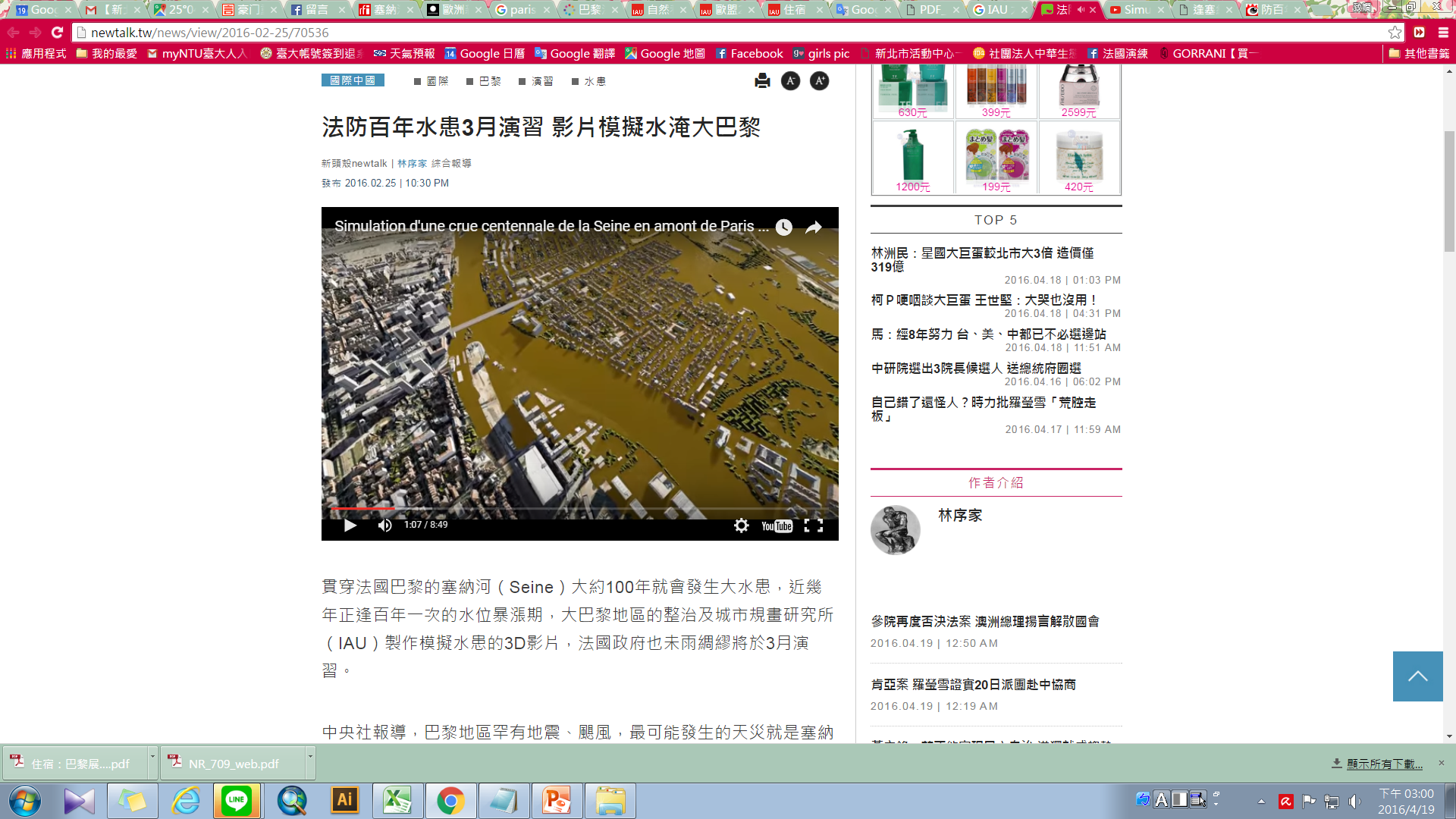 貫穿法國巴黎的塞納河（Seine）大約100年就會發生大水患，近幾年正逢百年一次的水位暴漲期，大巴黎地區的整治及城市規畫研究所（IAU）製作模擬水患的3D影片，法國政府也未雨綢繆將於3月演習。
https://youtu.be/_tR2R4VqJW0
82
資料來源：https://youtu.be/_tR2R4VqJW0、http://newtalk.tw/news/view/2016-02-25/70536
[Speaker Notes: 貫穿法國巴黎的塞納河（Seine）大約100年就會發生大水患，近幾年正逢百年一次的水位暴漲期，大巴黎地區的整治及城市規畫研究所（IAU）製作模擬水患的3D影片，法國政府也未雨綢繆將於3月演習。]
演 練 內 容
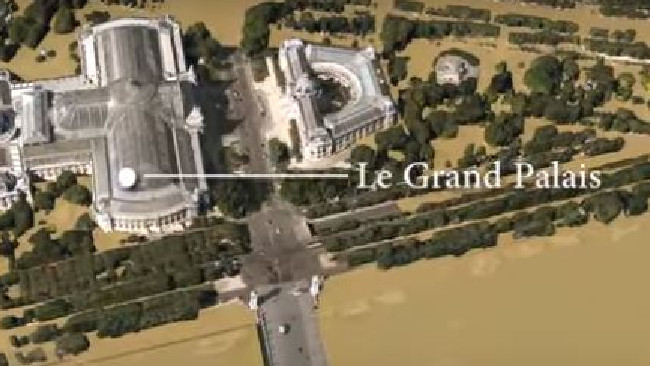 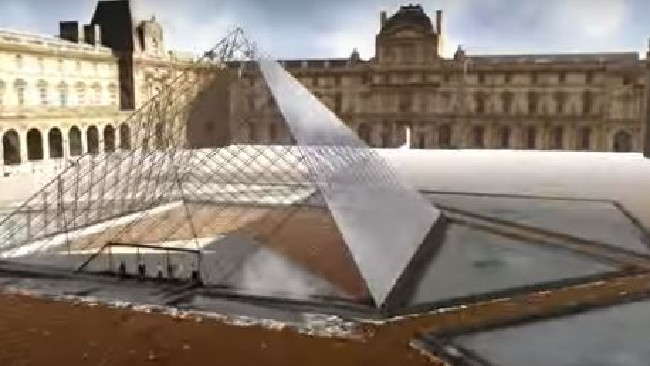 巴黎大皇宮
許多巴黎的標誌性建築因洪水上漲損壞。
如果洪水襲擊，盧浮宮將受到嚴重的破壞
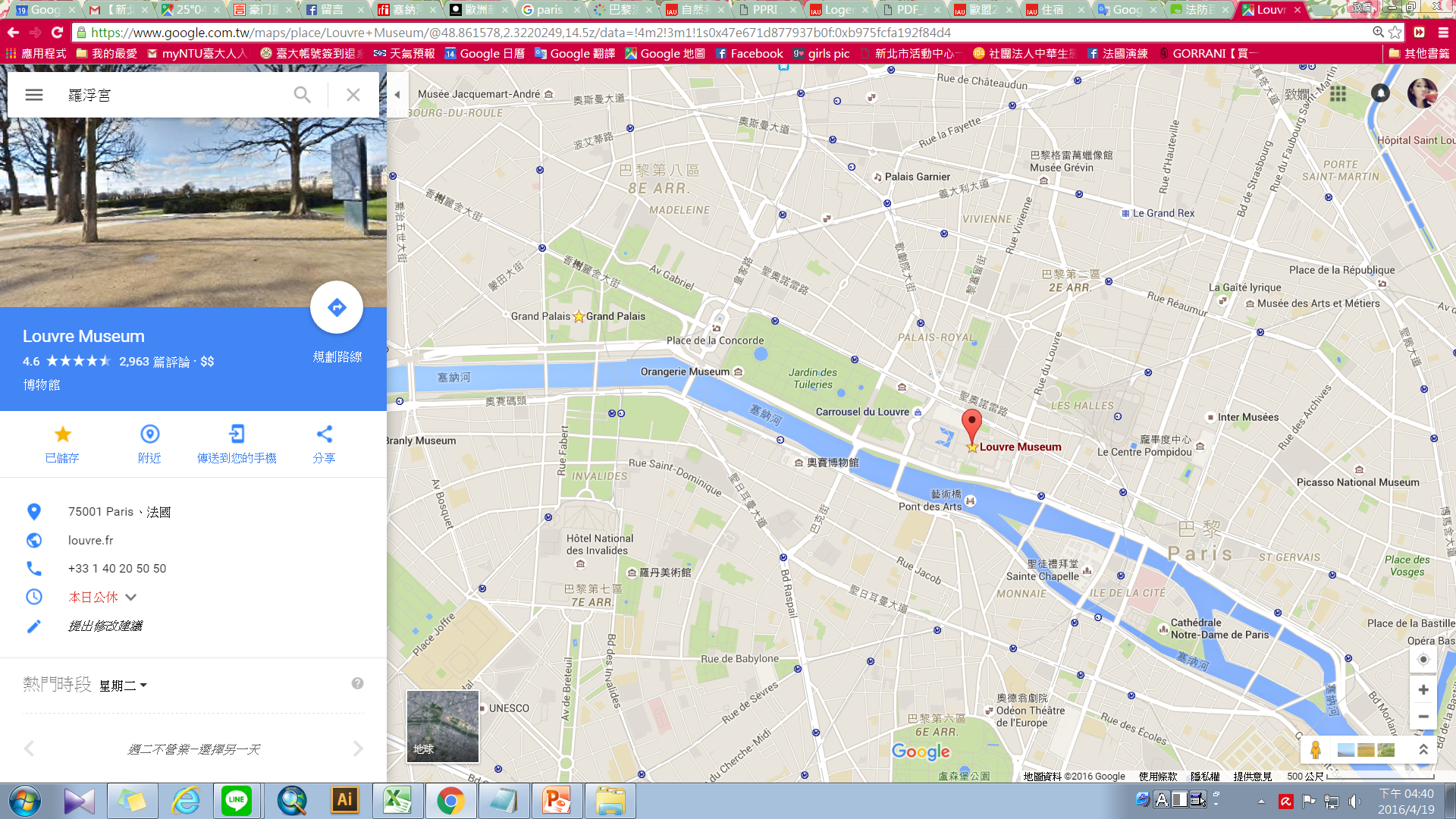 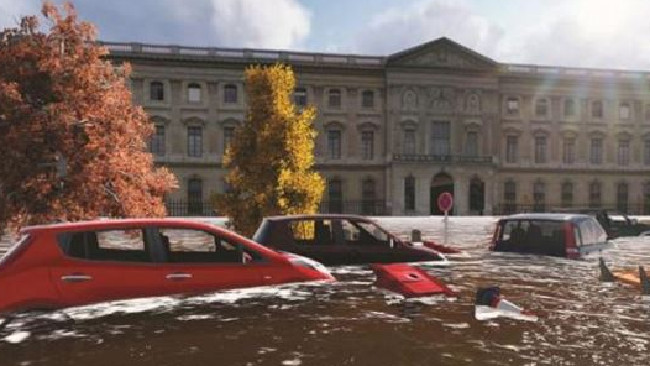 巴黎的街道將被澇，破壞商店和建築物。
83
資料來源：http://www.news.com.au/technology/environment/city-simulates-its-response-just-in-case-the-floods-of-1910-happen-again/news-story/0daafe0d7ea716e015d9e4cf0f8cda96、城市規劃設計研究院
[Speaker Notes: 如果洪水襲擊，盧浮宮將受到廣泛的破壞。]
研 究 報 告
依據大巴黎地區的整治及城市規畫研究所（IAU）研究指出：
塞納河沿岸居住人口數量逐日增加，預測大巴黎地區氾濫的可能情景，屆時水患可能數週不退，橋梁及道路禁行，恐影響數十萬人居住及工作。
故，提高在洪水風險的知識和災時應變處理，是此次法國水患演習設定的主要目標之一。
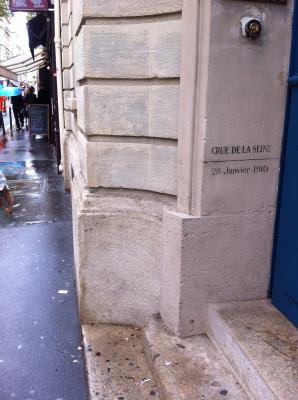 模擬結果：15個因水患來襲最脆弱的地區
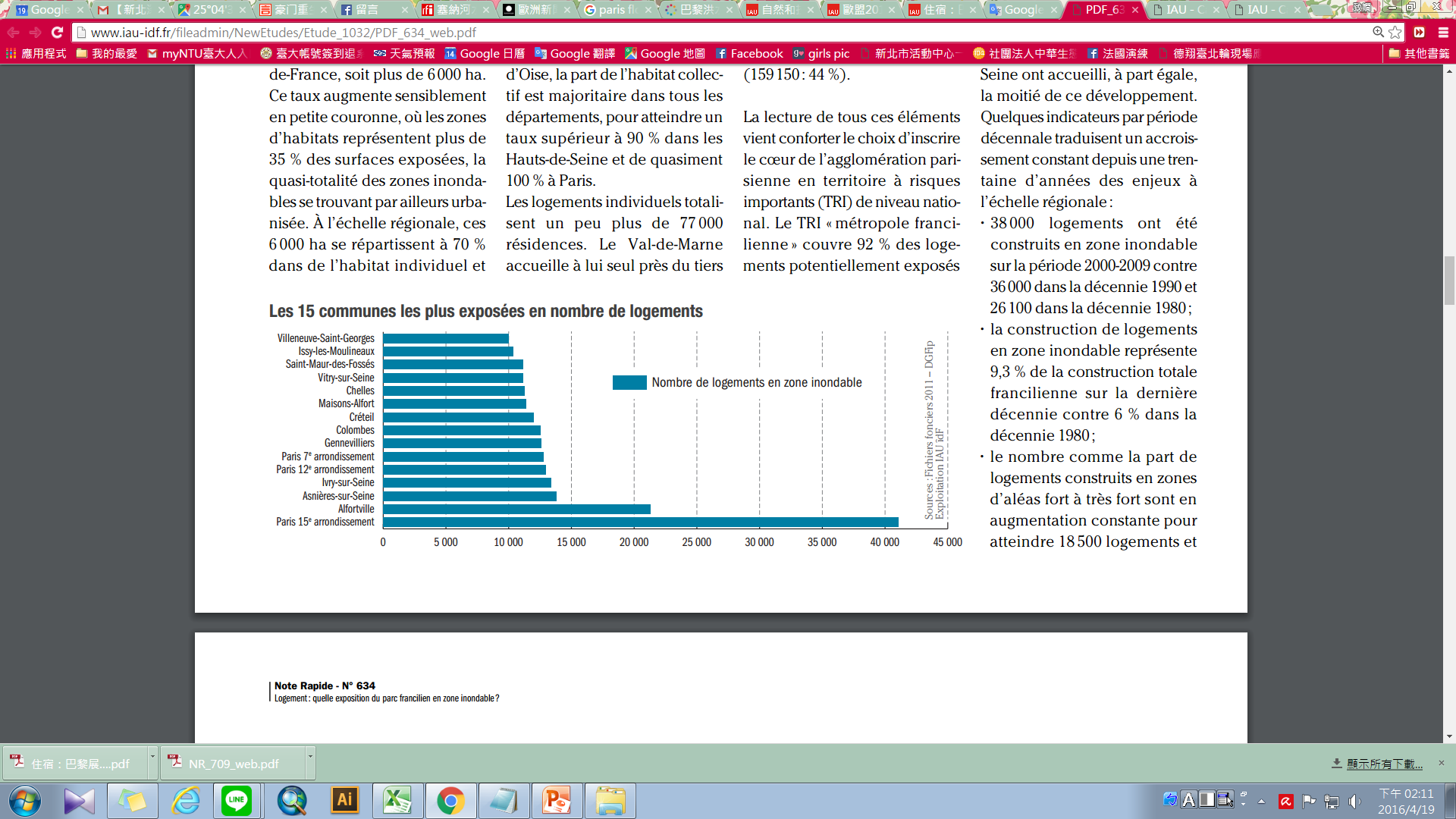 新城聖喬治
阿爾福維爾
塞納河畔阿涅勒
塞納河畔伊夫裡
巴黎第12區
巴黎第七區
熱訥維耶
科倫布
克雷泰伊
邁松阿爾福
謝勒
塞納河畔維提
聖莫代福塞
伊西萊穆利諾
巴黎第15區
房屋在洪水區內
法國巴黎最可能發生的天災就是塞納河水患，近幾年正 好到了每百年一次的水位暴漲期。上次嚴重水患發生於1910年，市內多處建築外牆還留有當時水位標記。
84
資料來源：http://www.news.com.au/technology/environment/city-simulates-its-response-just-in-case-the-floods-of-1910-happen-again/news-story/0daafe0d7ea716e015d9e4cf0f8cda96、中央社
[Speaker Notes: 新城聖喬治
阿爾福維爾
塞納河畔阿涅勒
塞納河畔伊夫裡
巴黎第12區
巴黎第七區
熱訥維耶
科倫布
克雷泰伊
邁松阿爾福
謝勒
塞納河畔維提
聖莫代福塞
伊西萊穆利諾
巴黎第15區]
研 究 報 告
水患來襲最脆弱的地區：巴黎第15區、伊西萊穆利諾
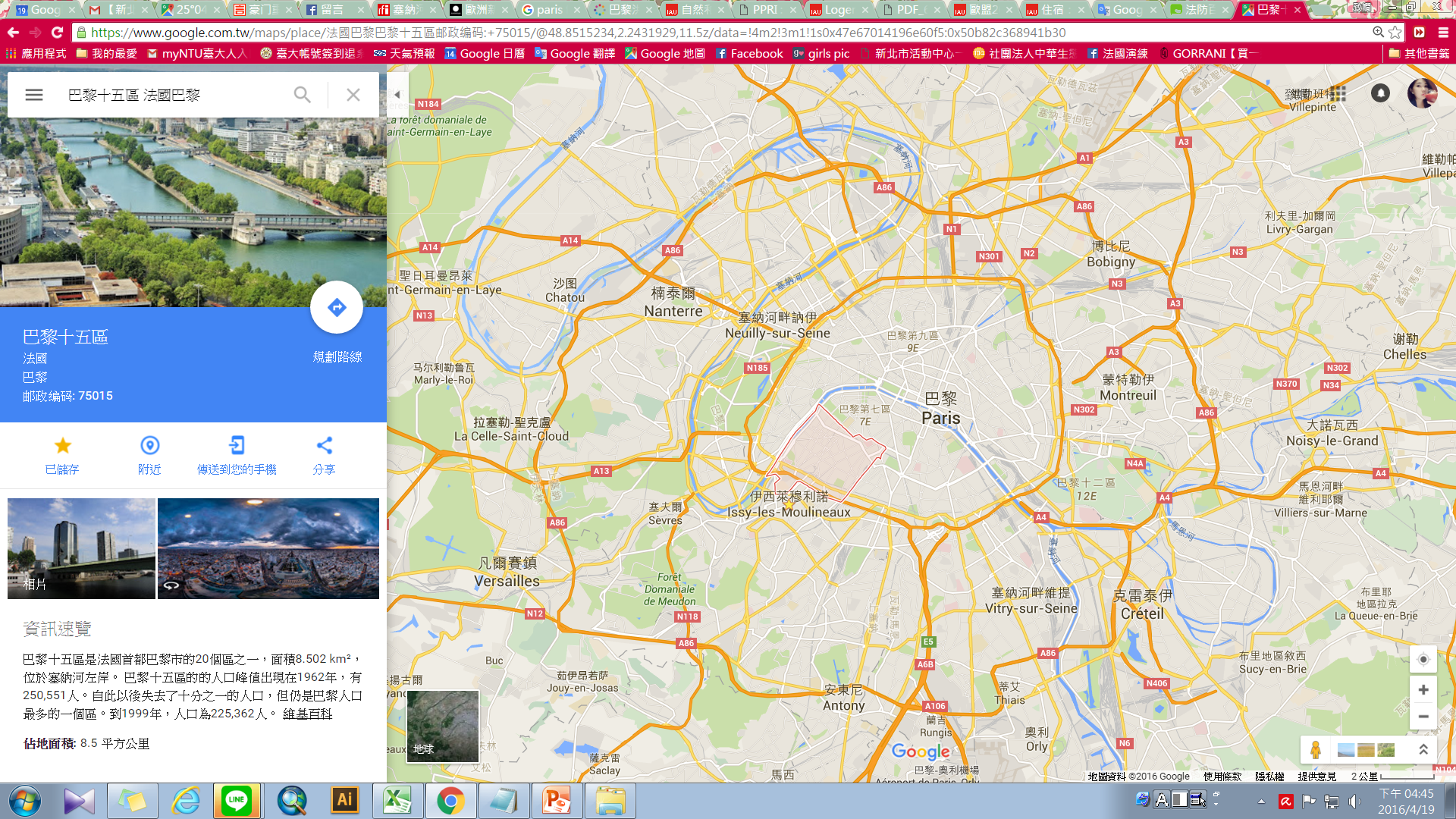 1. 巴黎第15區
2.伊西萊穆利諾
85
資料來源：google map
[Speaker Notes: 新城聖喬治
阿爾福維爾
塞納河畔阿涅勒
塞納河畔伊夫裡
巴黎第12區
巴黎第七區
熱訥維耶
科倫布
克雷泰伊
邁松阿爾福
謝勒
塞納河畔維提
聖莫代福塞
伊西萊穆利諾
巴黎第15區]
政 府 應 變 演 練
巴黎當局本次舉行特別演習（EU Sequana 2016），模擬塞納河和馬恩河（Marne）水位上升的應變措施、測試各單位的協調防災效能。
巴黎動員900名急救人員、150名警察、40輛急救車和4架直升機。並推動87個公共或私營機構的參與，其中包括巴黎的醫院，全國鐵路SNCF網，EDF能源公司，以及建構電信和廢物處理公司網絡。
1.成立防洪指揮中心：
巴黎警署專門成立防洪指揮中心，協調指揮巴黎防澇運作，指揮行政機構、公營部門以及私人企業的防汛工作。除了避免發生恐慌，肩負將災害限制在最低範圍的使命。
2. 歐盟等國際組織動員參與：
除大巴黎地區官方單位外，歐盟公民保護機制（Mecanisme Europeen de Protection Civile）、法國內政部的部會間災害中心（CIC）等單位都有參與。
3. 周邊國家觀摩演練：
西班牙，捷克，意大利和比利時都派遣了觀察員和技術增援觀摩巴黎塞納河防汛演習。
資料來源：http://www.news.com.au/technology/environment/city-simulates-its-response-just-in-case-the-floods-of-1910-happen-again/news-story/0daafe0d7ea716e015d9e4cf0f8cda96
[Speaker Notes: 900急救人員，150名警察，40輛急救和整個巴黎四架直升機和四個相鄰部門。這項工作還將包括87公共和私營機構的參與，其中包括巴黎的醫院，全國鐵路SNCF網，EDF能源公司，以及電信和廢物處理公司的網絡。]
小結
區域聯防的重要性
在執行預報及預防性疏散避難作業時，建立預先傳達民眾警訊之通報體系，並規劃實施災前之警戒避難引導機制，俾利災時能迅速提供受災民眾一安全臨時避難處所。
災前預報及預防性疏散避難引導機制
落實防災教育，平時應加強宣導社區防災之重要性，培養民眾防救災意識，以利災時應變及減少人員傷亡及經濟損失。
落實防災教育，宣導防災社區
脆弱度人口面對環境風險對策
必須思考如何讓弱勢、窮困的居民了解所處環境的風險，協助搬離或提早撤離，以及其他的配套措施，以減少傷亡與損失。
強化各級政府間(垂直)以及社會、企業體與政府間(橫向)之合作，以「近水救火」爭取災害搶救之時效性與弭補物資不足等情況，俾能有效降低災損。
87
七、主席結論
88